Практичний досвід використання цифрових інструментів для оцінювання результатів навчання
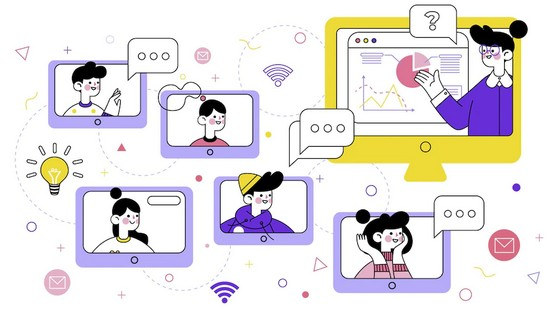 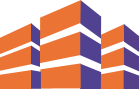 Підготувала Викладач ХВПУБ Нєвєрова Аліна
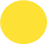 Методичні рекомендації  зі складання тестових завдань
Рекомендації щодо складання тестів за таксономією Блума.

Рекомендації щодо використання тестів на різних етапах навчання. 

 Критерії оцінювання.
Загальні підходи до розроблення тестових завдань
Основними елементами тестового завдання є: 
 інструкція;  завдання;  варіанти відповідей;  критерії оцінювання.
Основні методичні вимоги до складання тестових завдань:
  адекватність інструкції формі і змісту завдання;  логічна форма висловлювання у завданні;  наявність у відповідях на завдання разом з правильними відповідями неправильних відповідей (дистракторів);  наявність в завданні місця для відповідей;  єдині правила оцінювання відповідей. 
Не рекомендується включати в тестові завдання:  дискусійні запитання і відповіді;  завдання, що мають громіздкі формулювання;  завдання, що вимагають складних розрахунків за допомогою калькулятора.
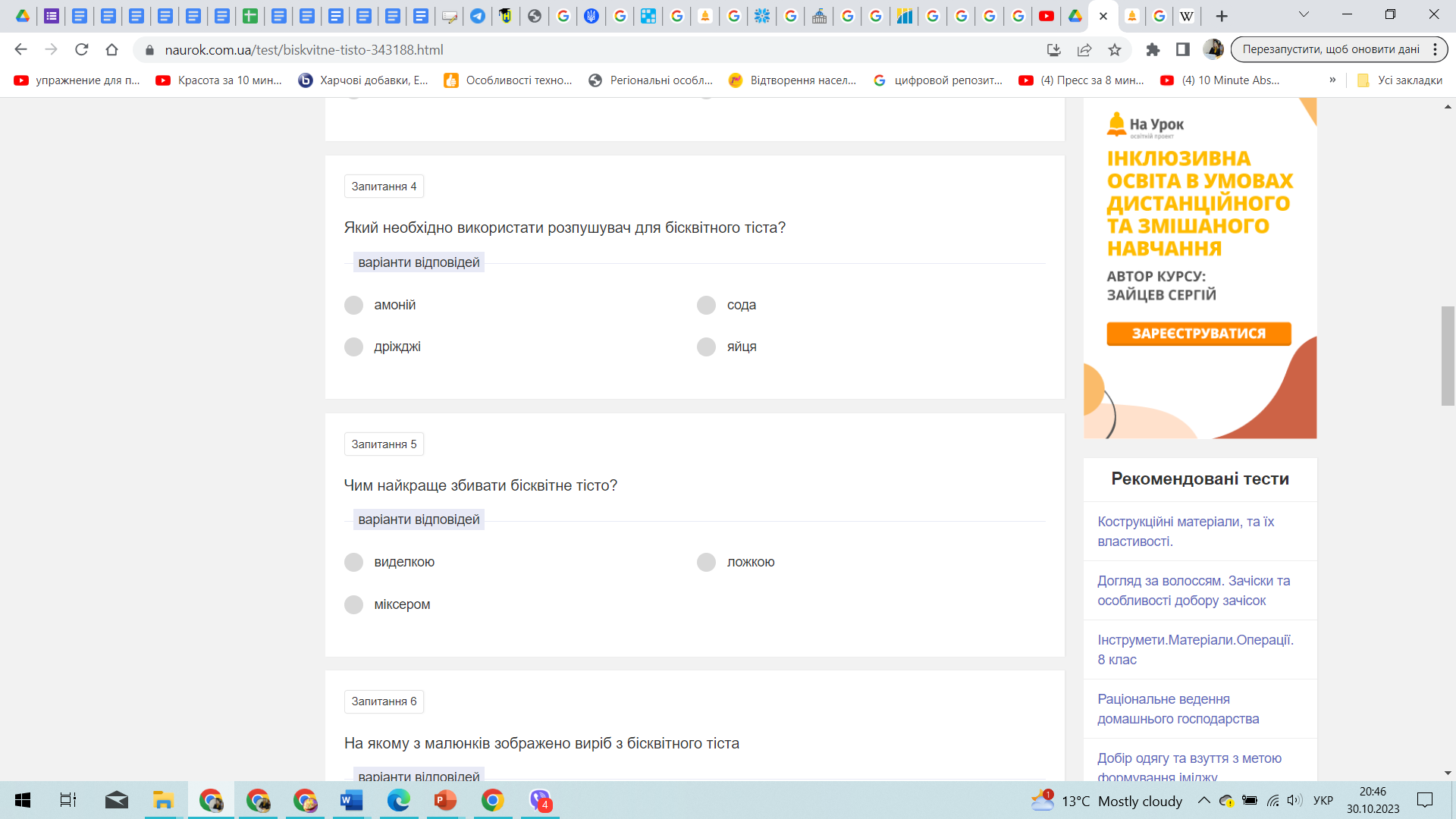 Приклади невдалих тестових завдань
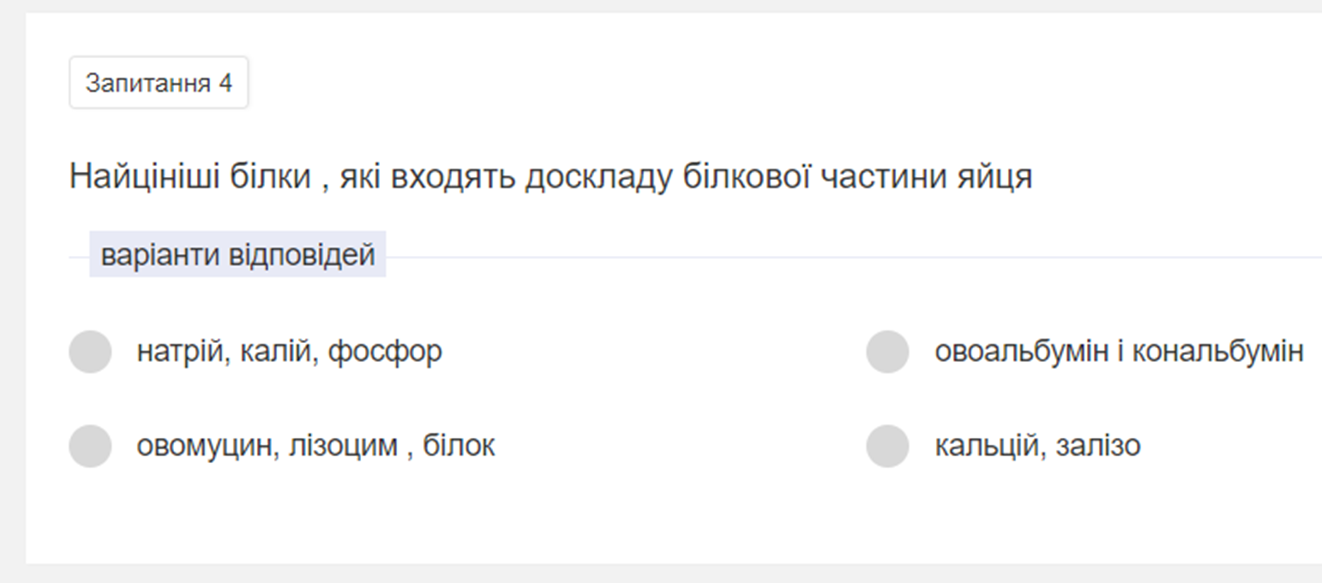 Приклади невдалих тестових завдань
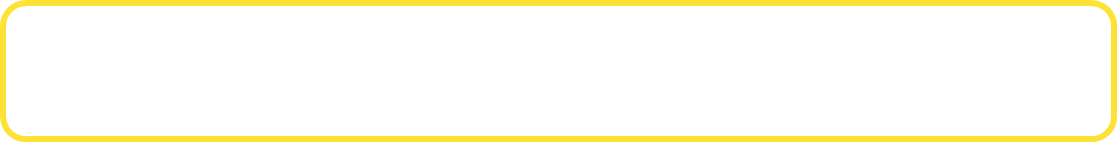 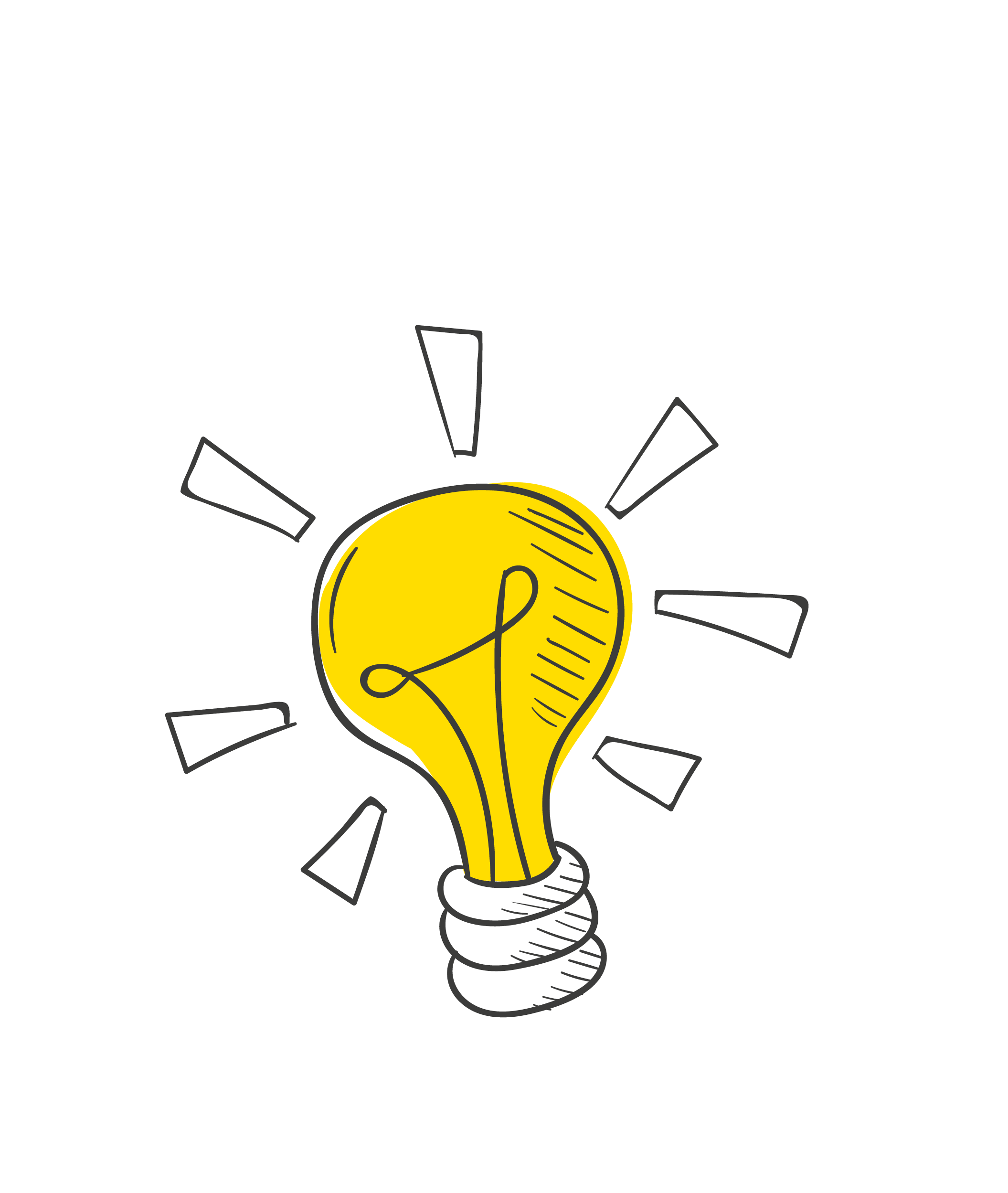 Таксономія Блума
Когнітивний домен (пізнавальна сфера)
Приклади різнорівневих тестових завдань
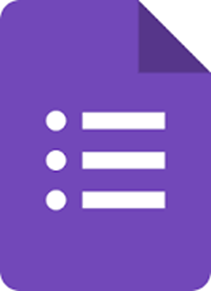 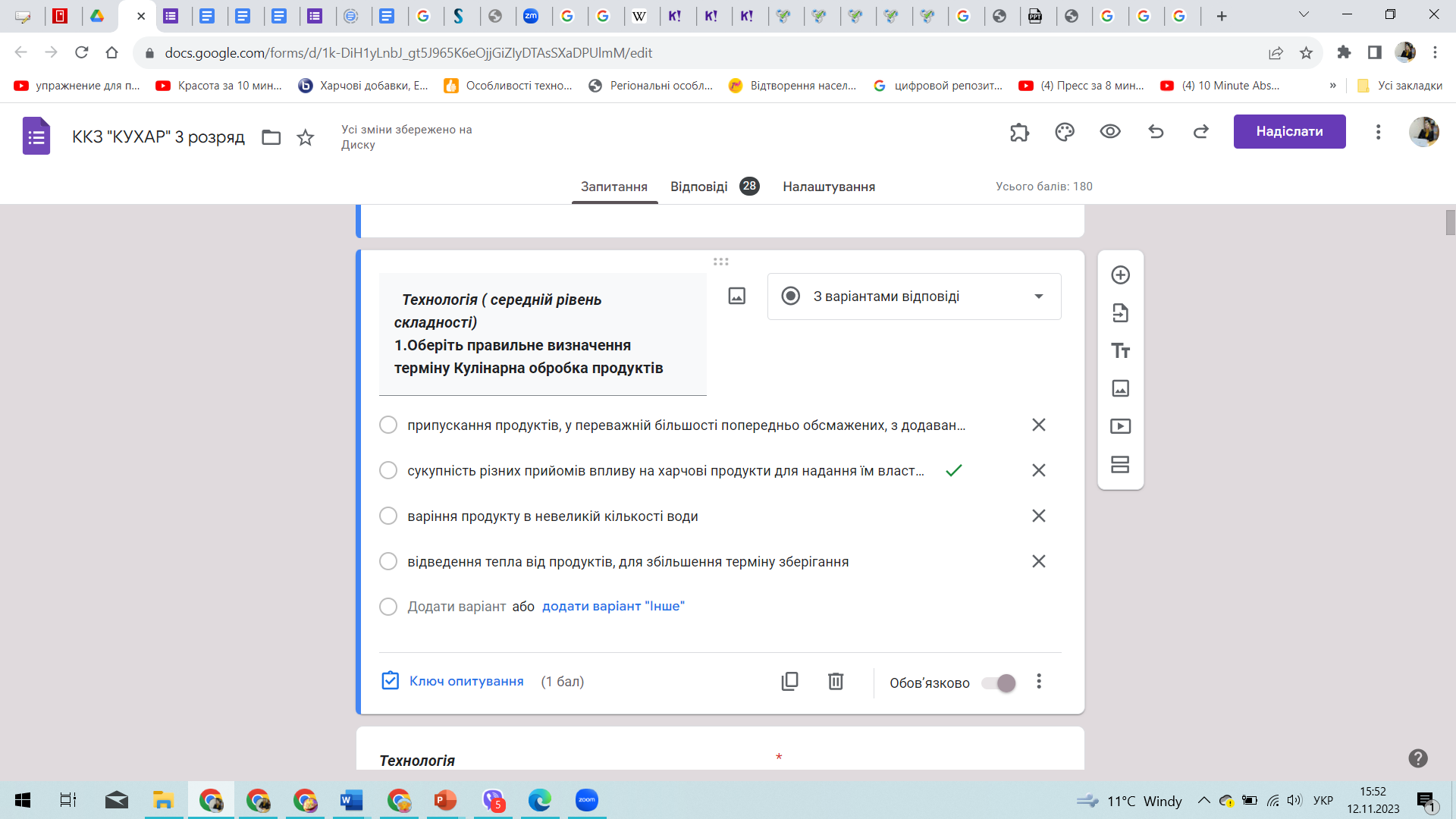 І-й Рівень.
Завдання з одним або декількома варіантами відповідей.
Приклади різнорівневих тестових завдань
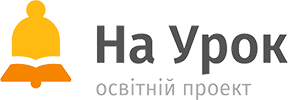 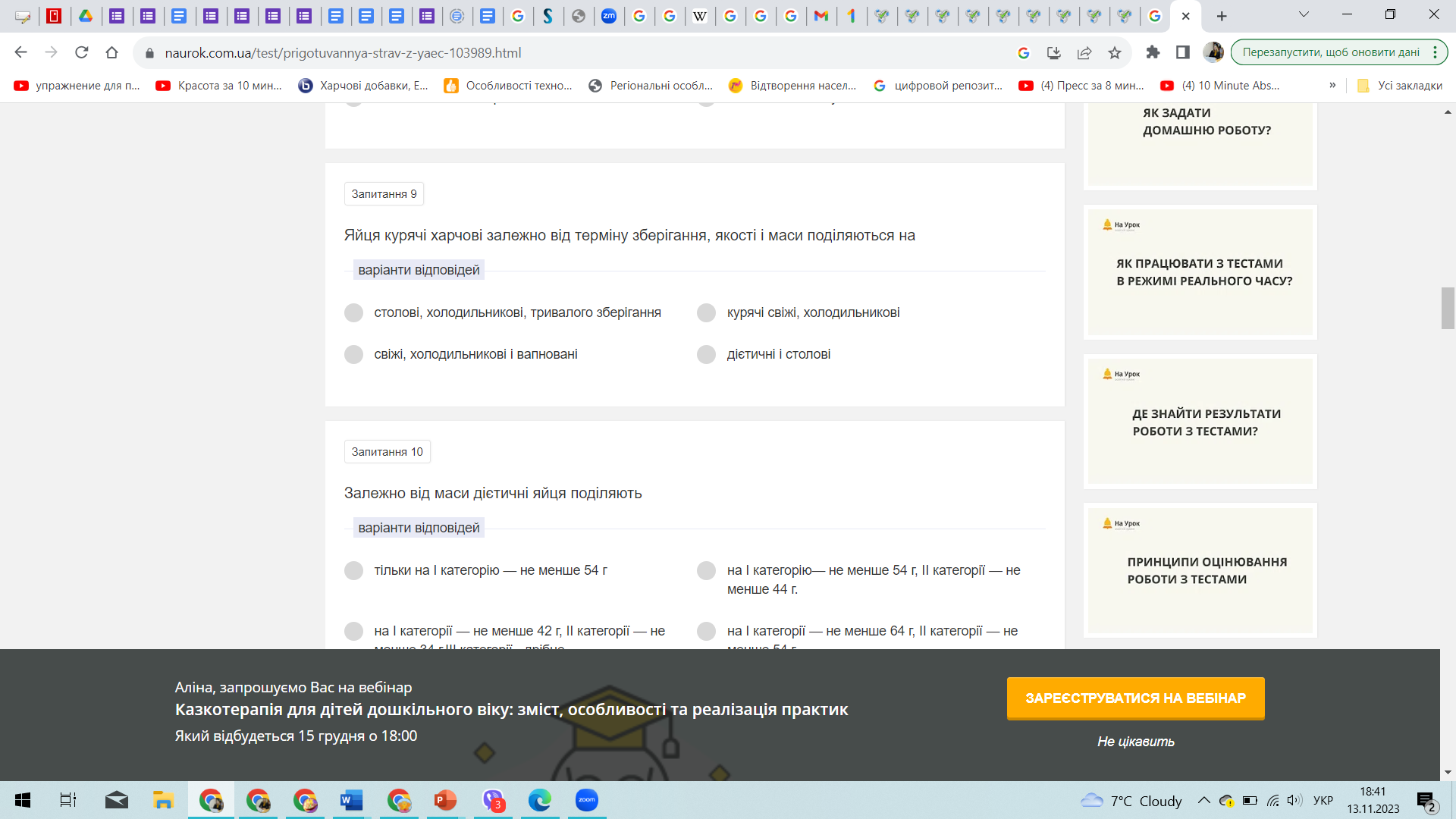 Завдання з вибором однієї найбільш правильної (повної) відповіді
Приклади різнорівневих тестових завдань
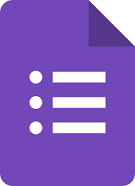 ІІ-й Рівень
У завданнях відкритої форми не даються готові відповіді, випробуваному потрібно вписати правильну відповідь у відведеному місці.
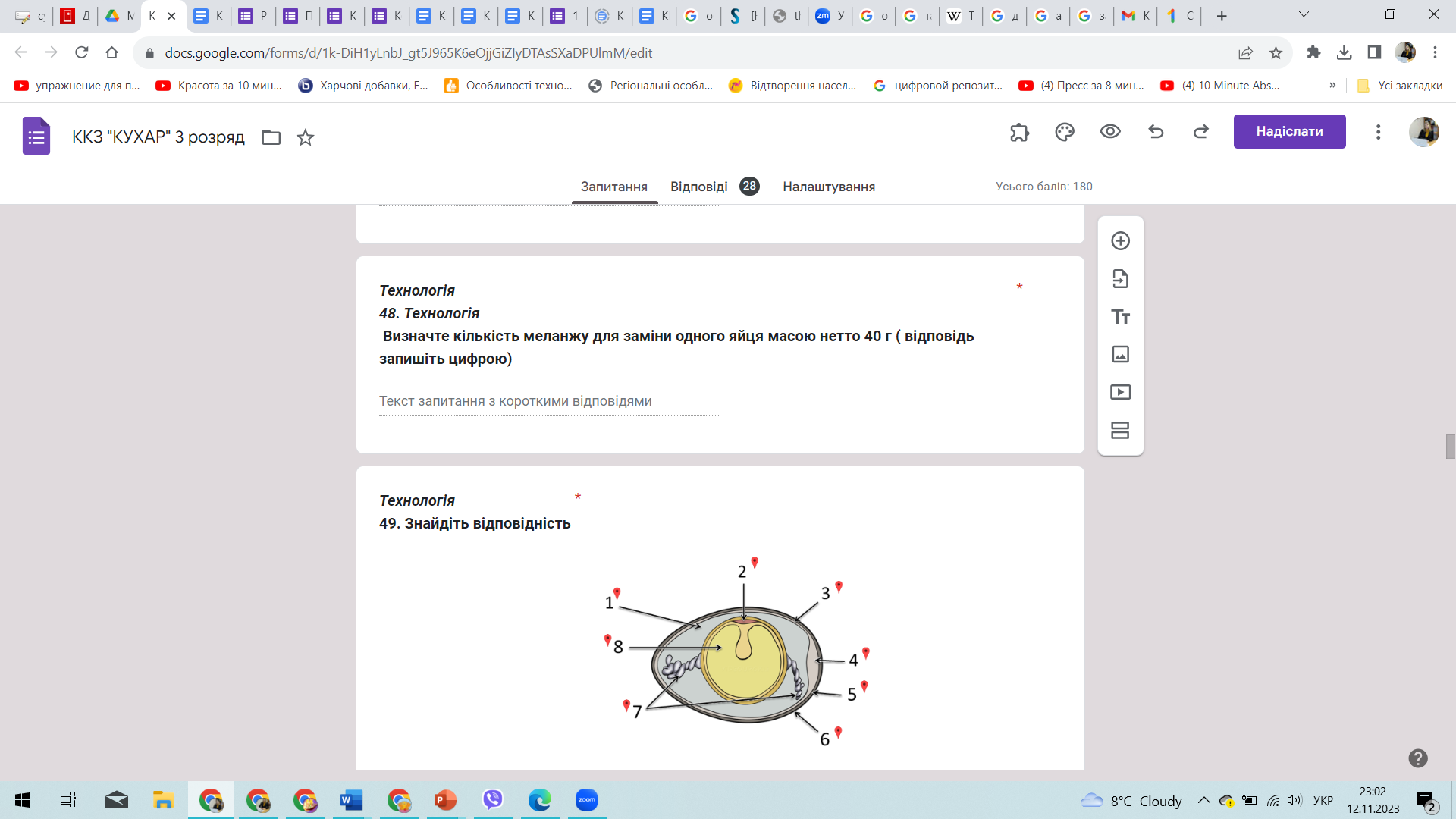 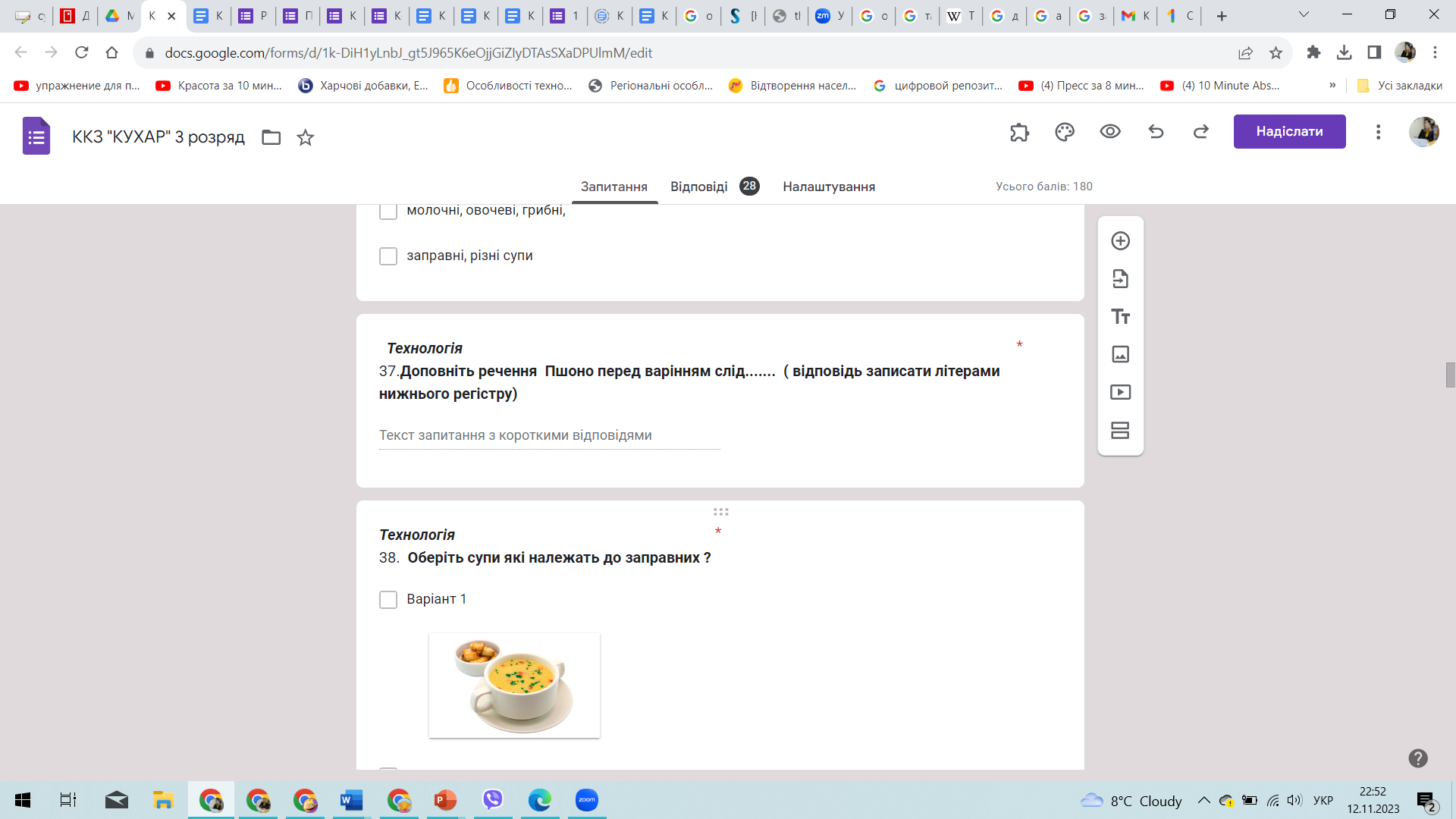 Приклади різнорівневих тестових завдань
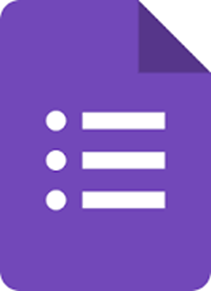 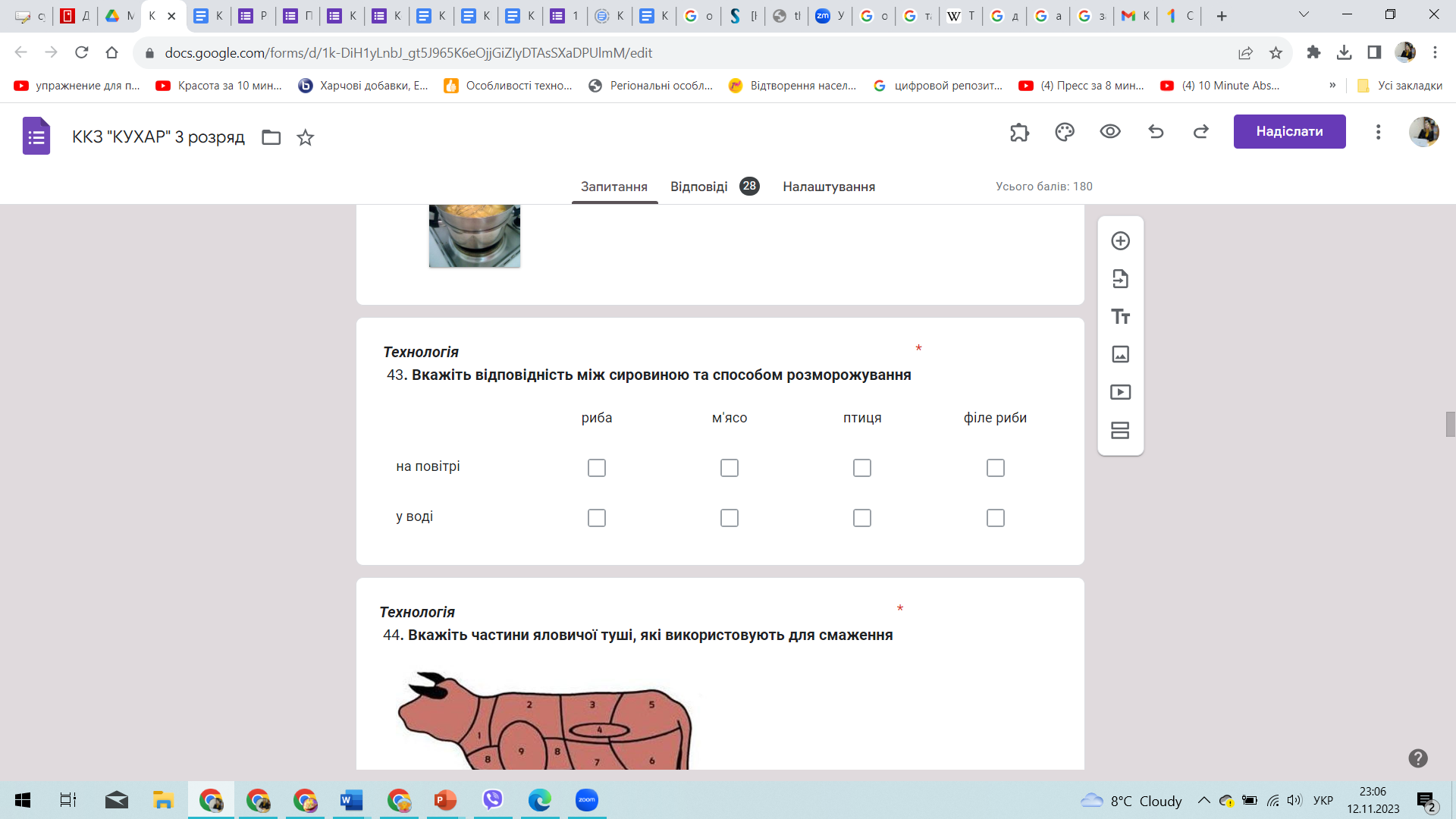 ІІІ-й Рівень
У завданнях цієї форми встановлюється відповідність елементів одного стовпця елементам іншого. Цей формат належить до категорії логічних пар і називається ще форматом розширеного вибору
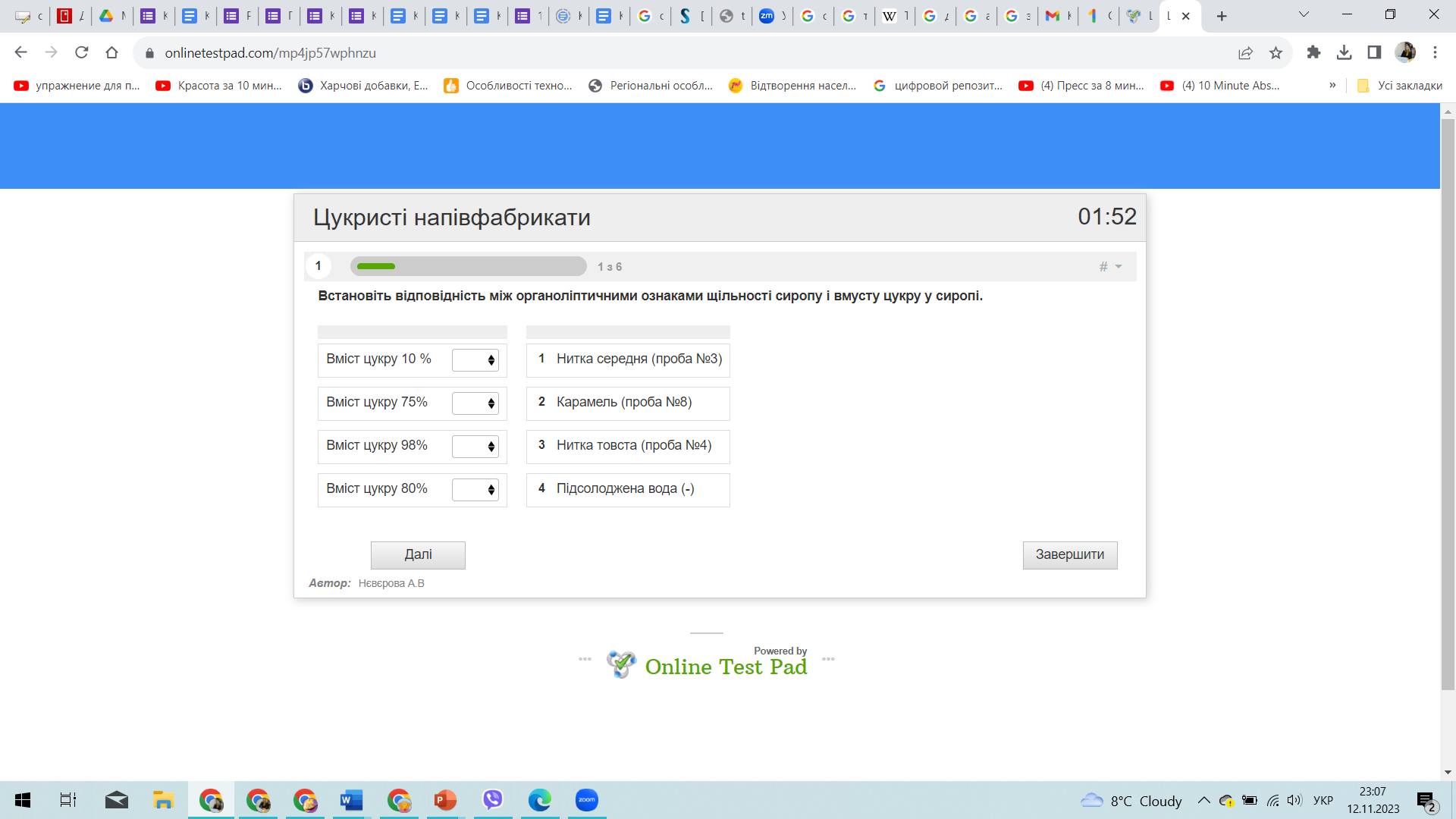 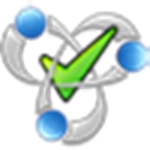 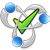 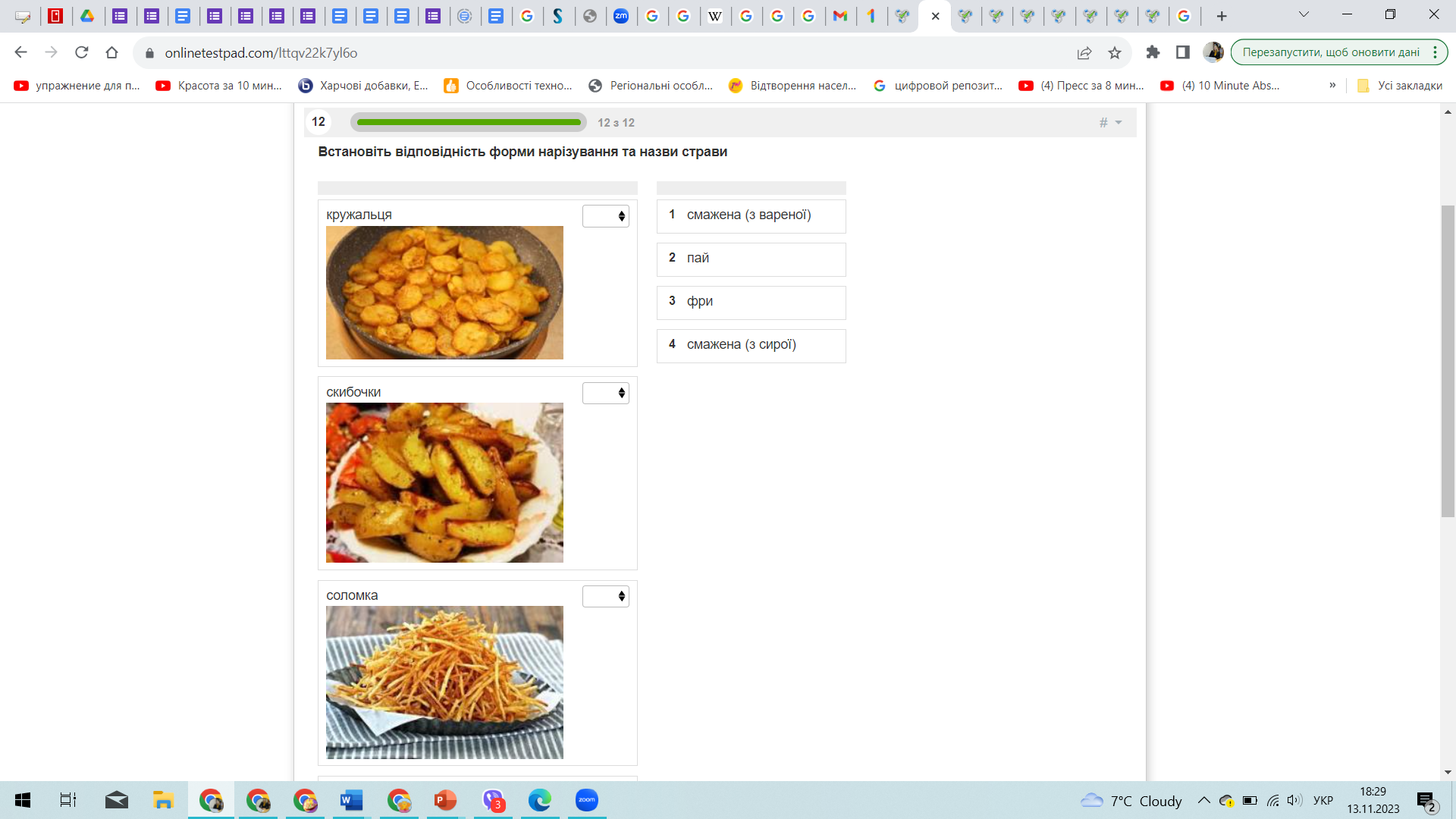 Приклади різнорівневих тестових завдань
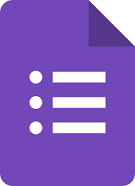 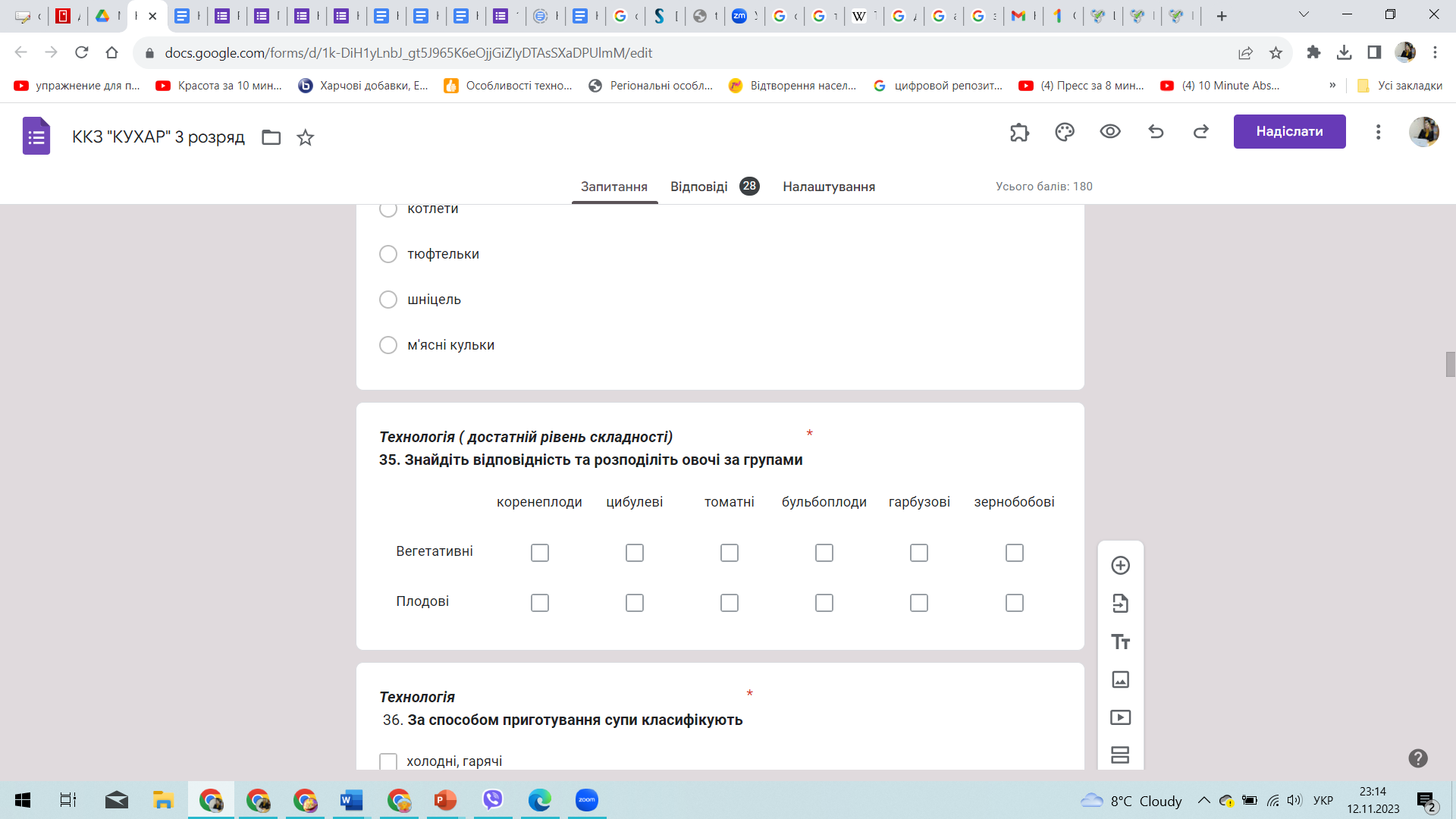 Приклади різнорівневих тестових завдань
Завдання з вибором декількох найбільш правильних (повних) відповідей. Логічні пари.
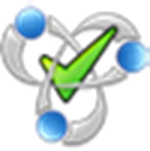 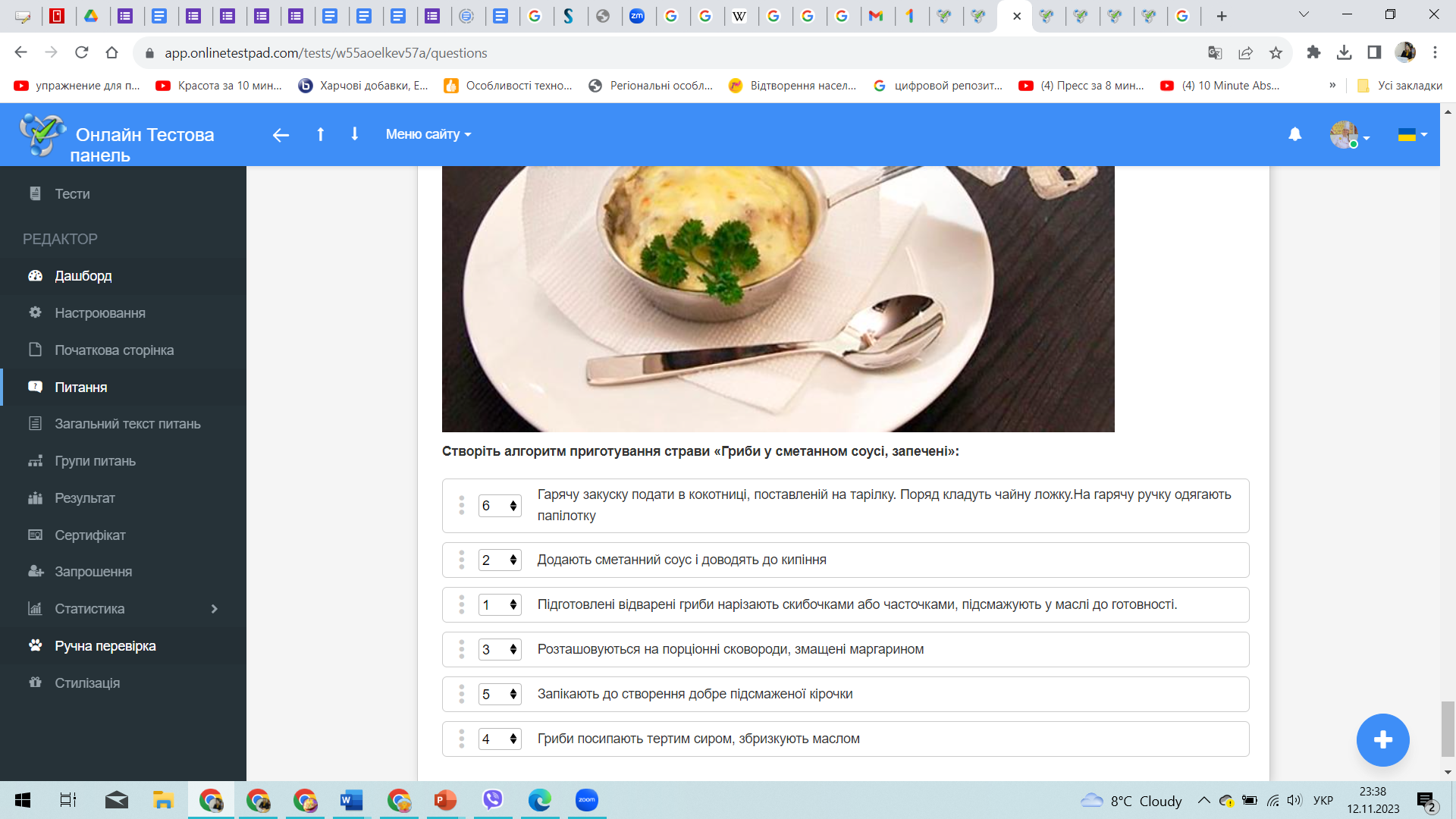 ІV-й Рівень
У цьому тестовому завданні тестований має встановити правильну послідовність елементів, дій, подій, операцій тощо. 
У зарубіжній класифікації цю форму не виокремлюють, а розглядають як варіант завдання з вибором правильної відповіді або як завдання відкритого типу, коли тестований сам має вписати правильну, на його думку, послідовність.
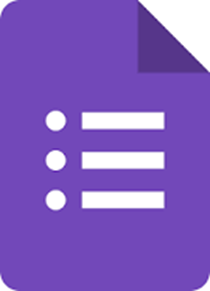 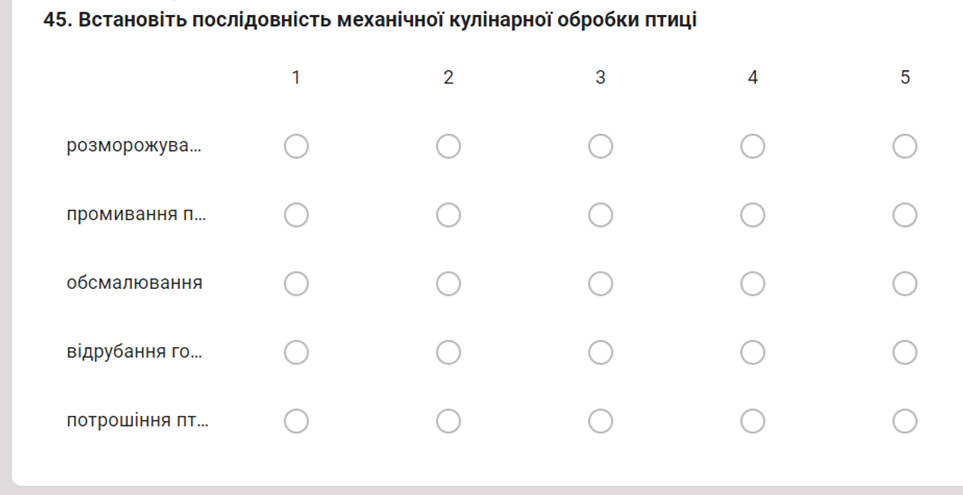 Приклади різнорівневих тестових завдань
Приклади різнорівневих тестових завдань
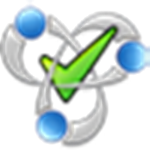 V-VІ рівні Аналізу і синтезу
Можна використати проблемні ситуації 
Оцінювання як есе в індивідуальному порядку.
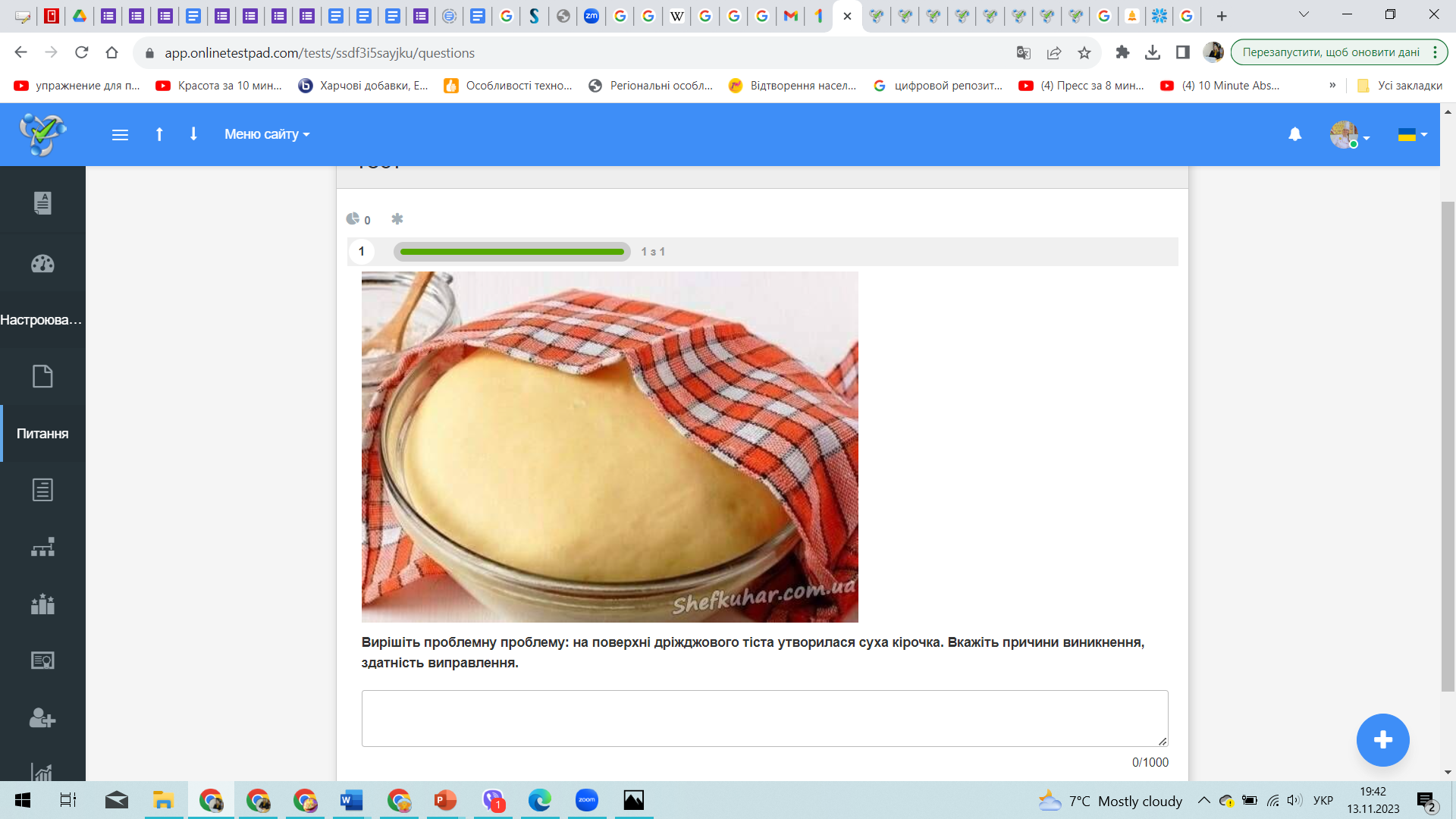 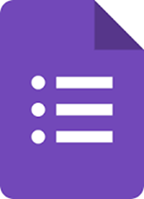 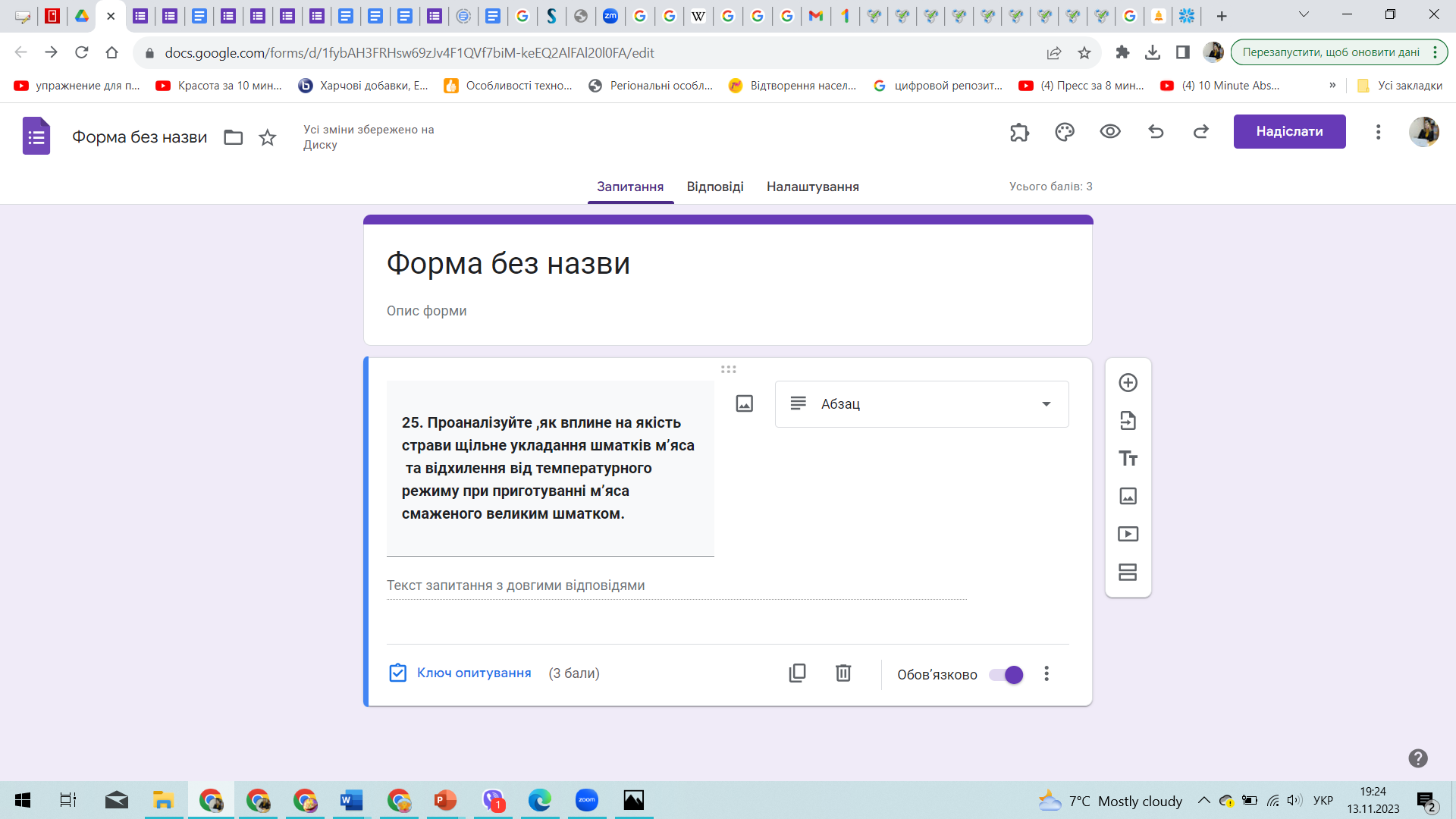 Етапи конструювання тестів
1 етап. Визначення мети тестування
Навчання здобувачів освіти
Поточний контроль знань здобувачів освіти
Рубіжний контроль результату навчання
Підсумковий контроль 
Контроль залишкових знань
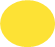 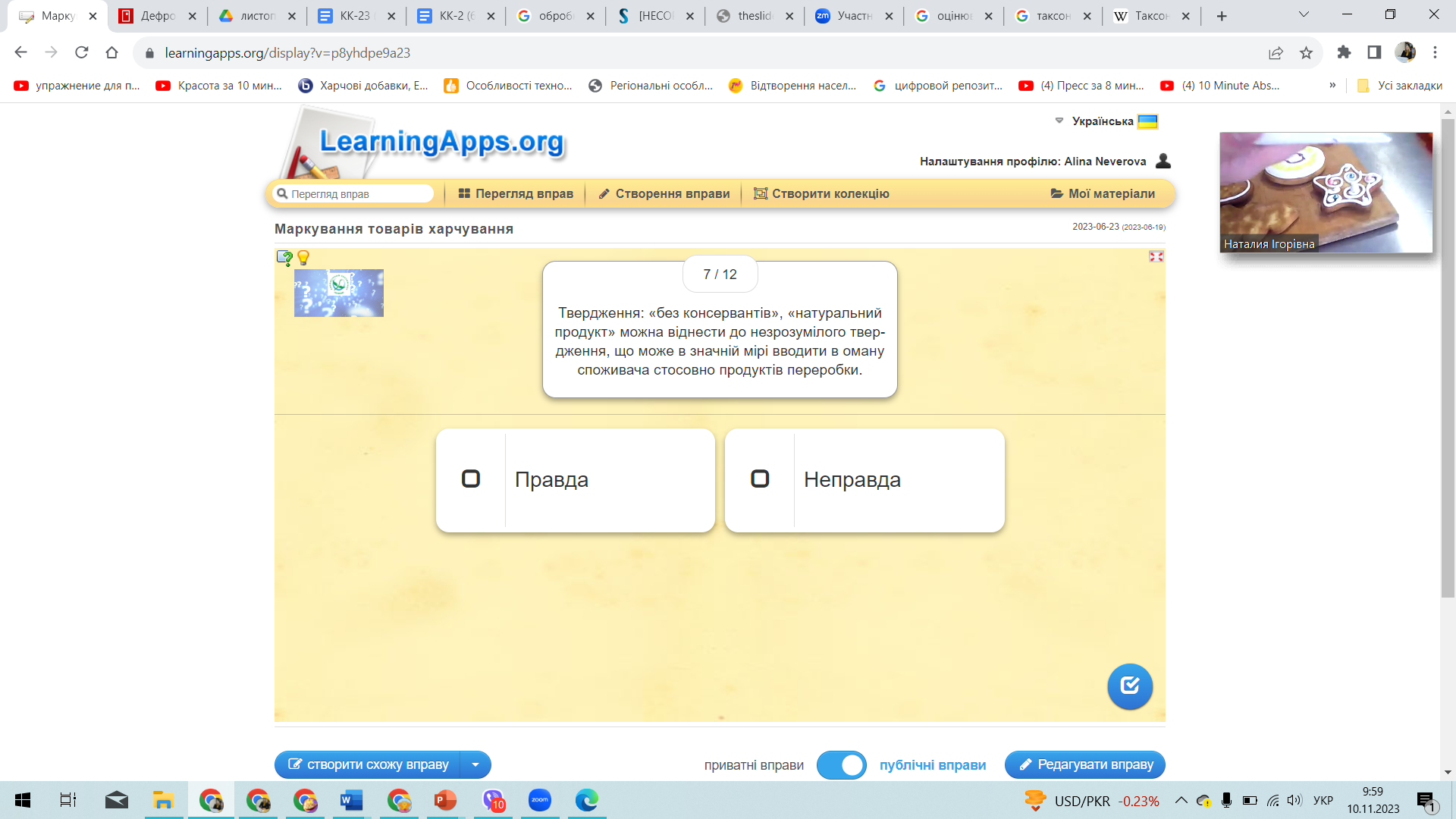 Приклади використання тестів на етапі навчання
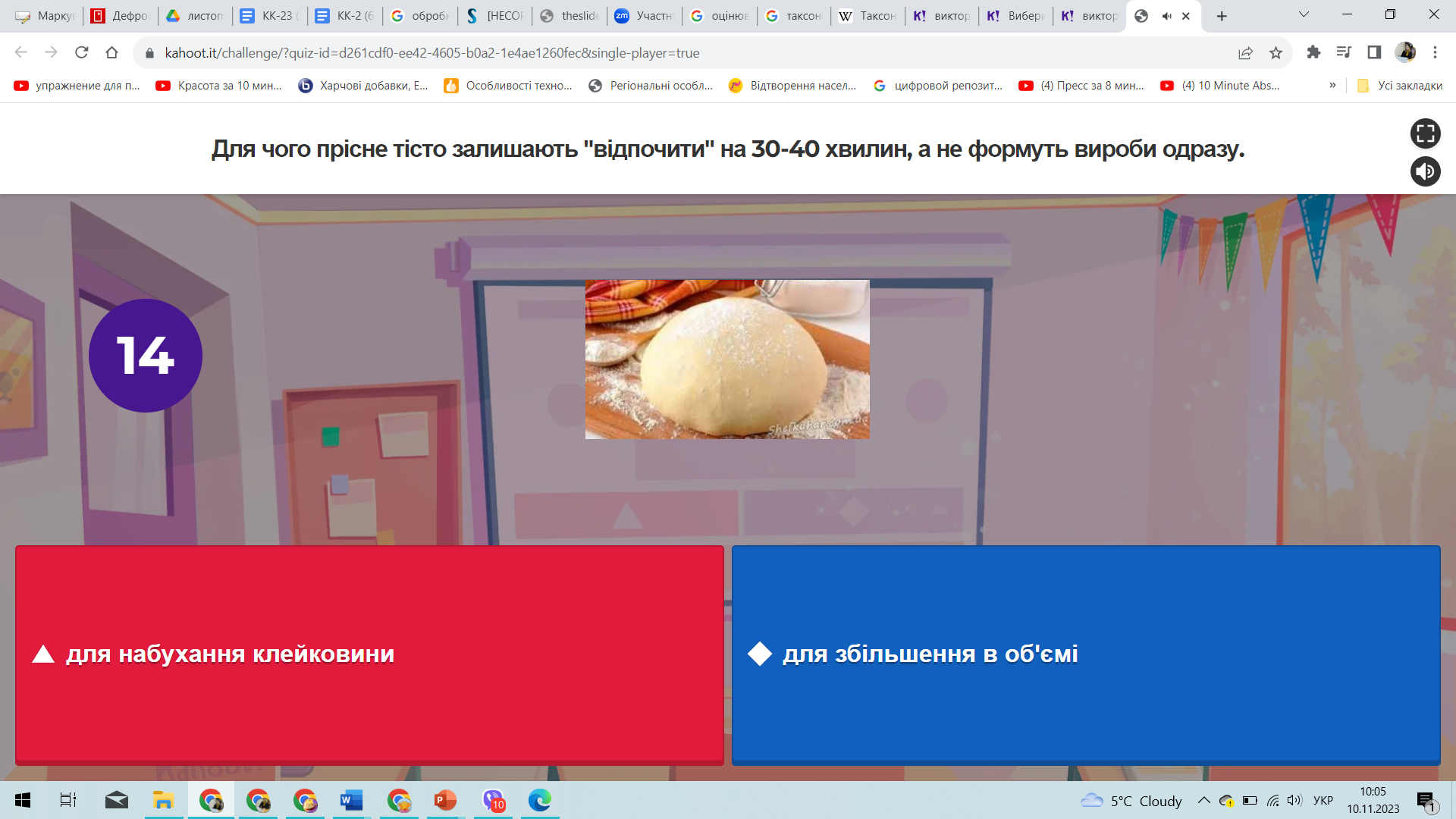 Тести вікторини
Приклади використання тестів на етапі навчання
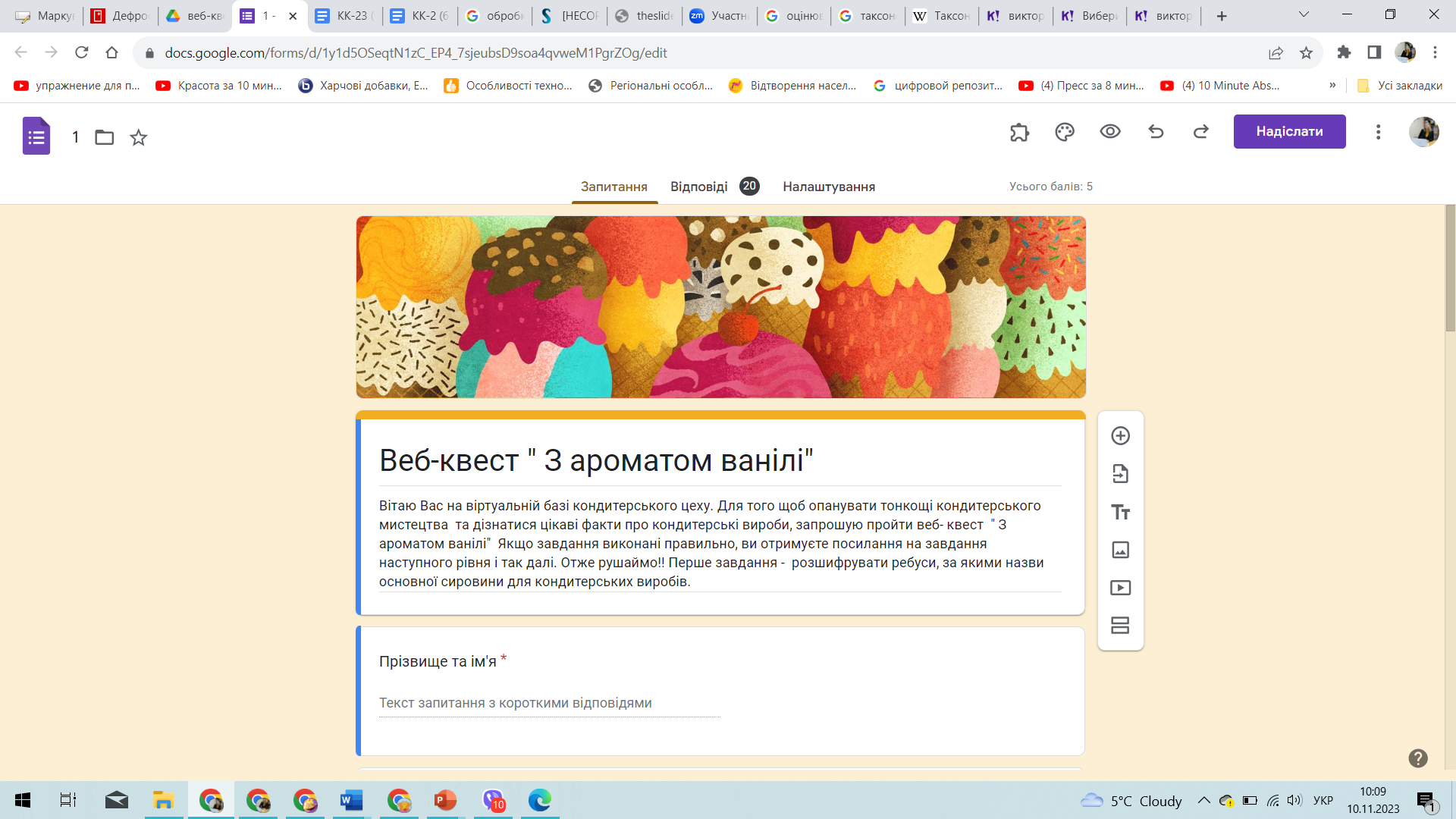 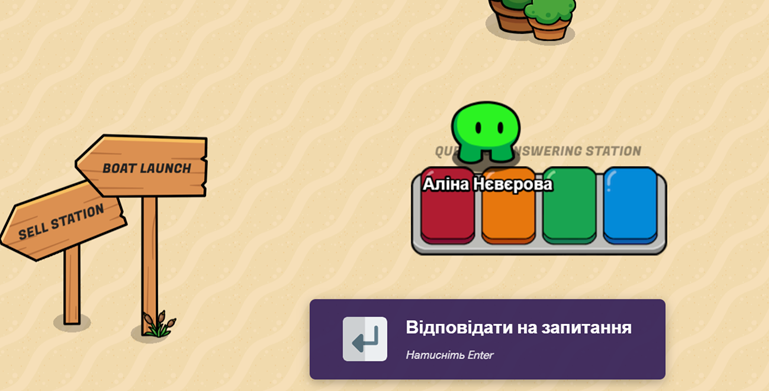 Тестові Вебквести
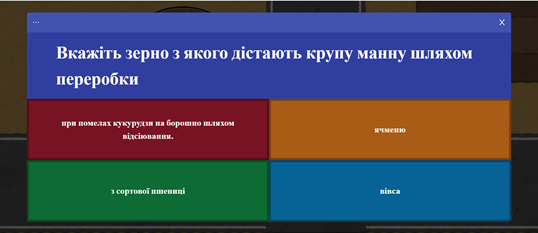 Гейміфіковані тести
Приклад використання тестового завдання на поточному етапі
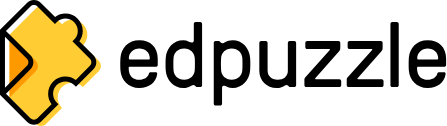 https://edpuzzle.com/media/654bc457144b014056fc585c
Рубіжний та підсумковий контроль результату навчання
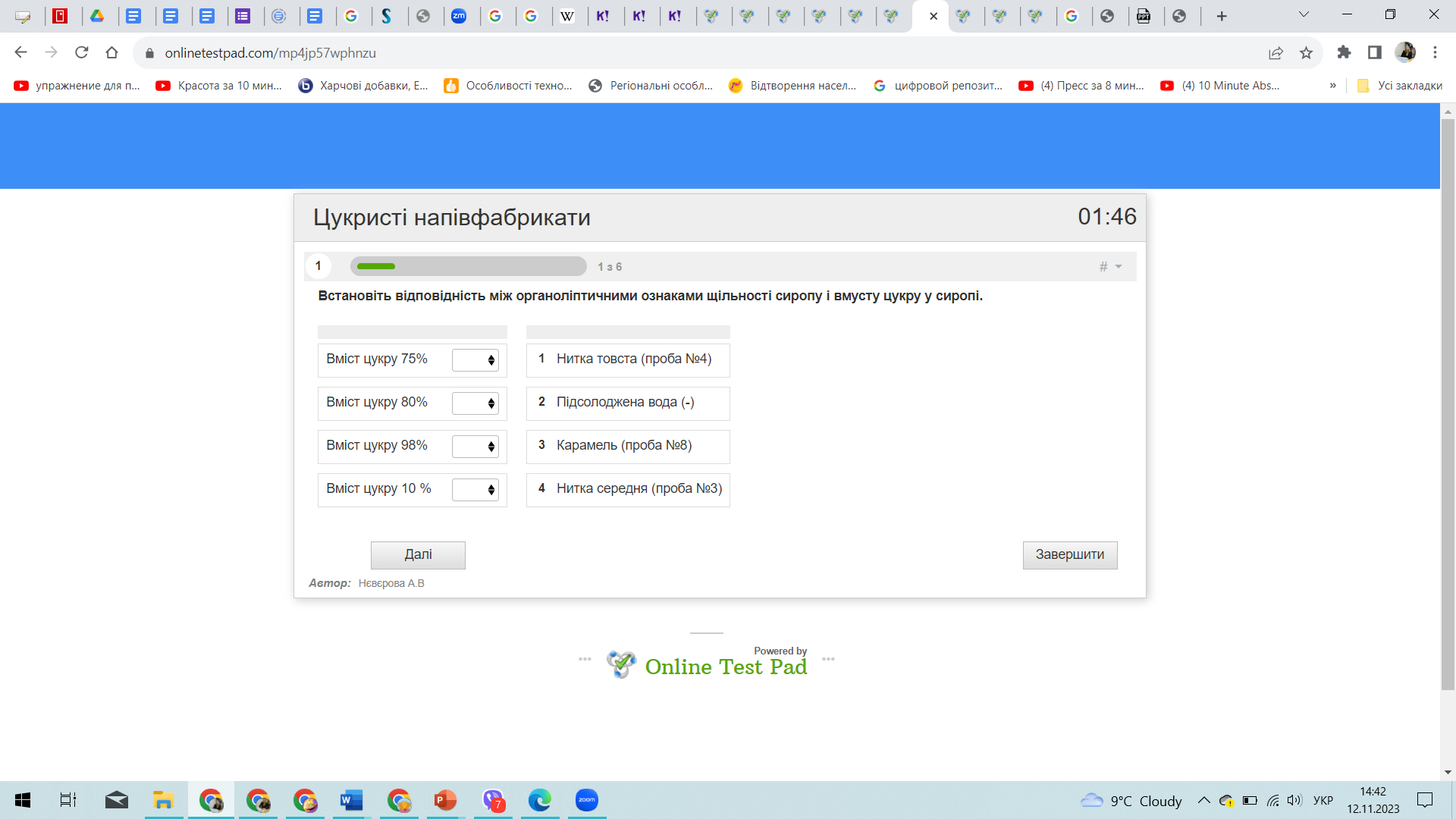 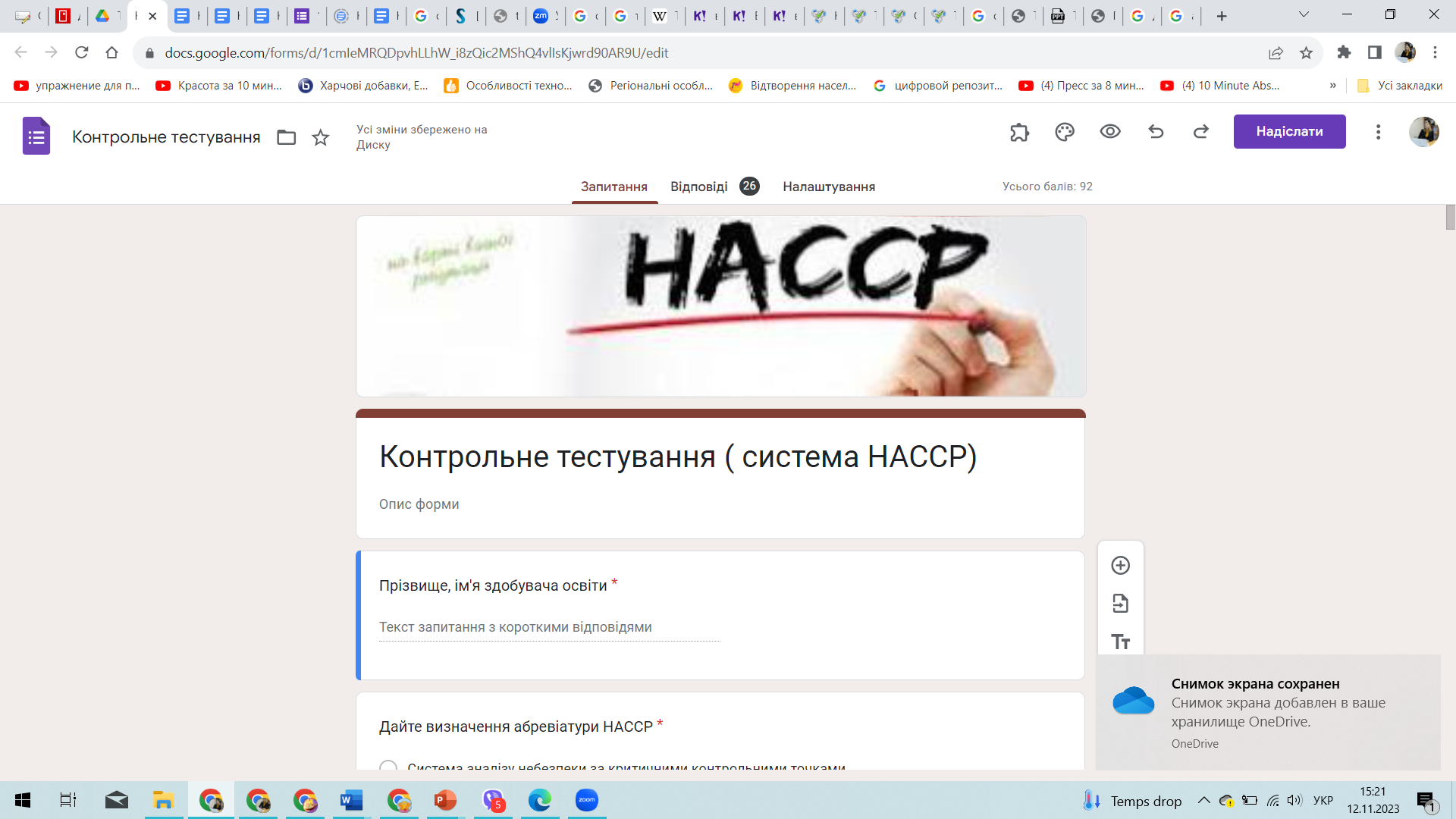 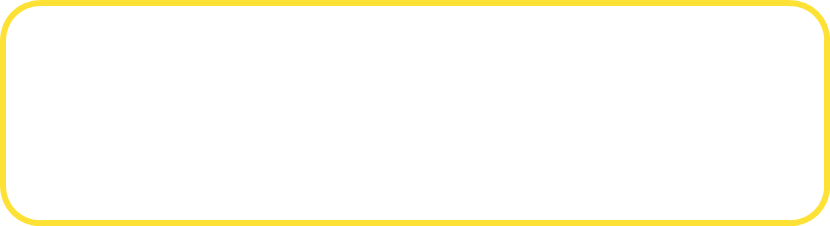 Комплексне кваліфікаційне завдання
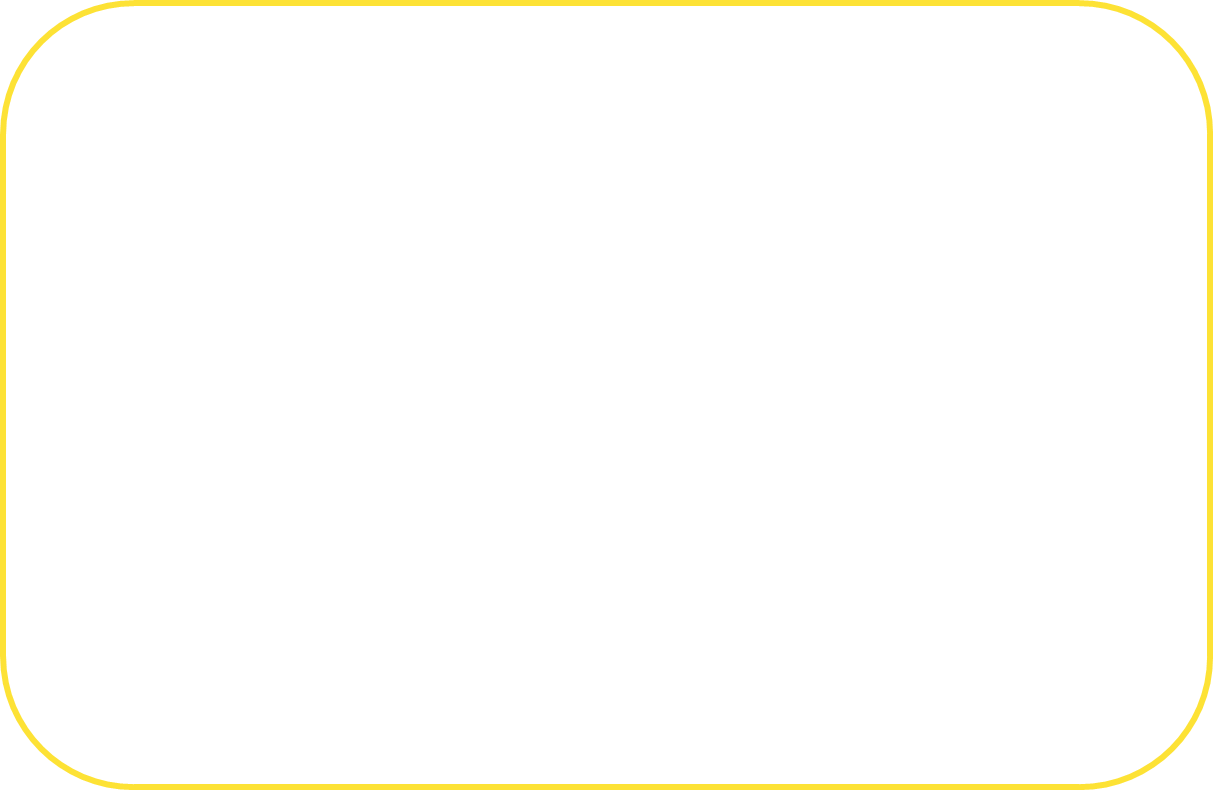 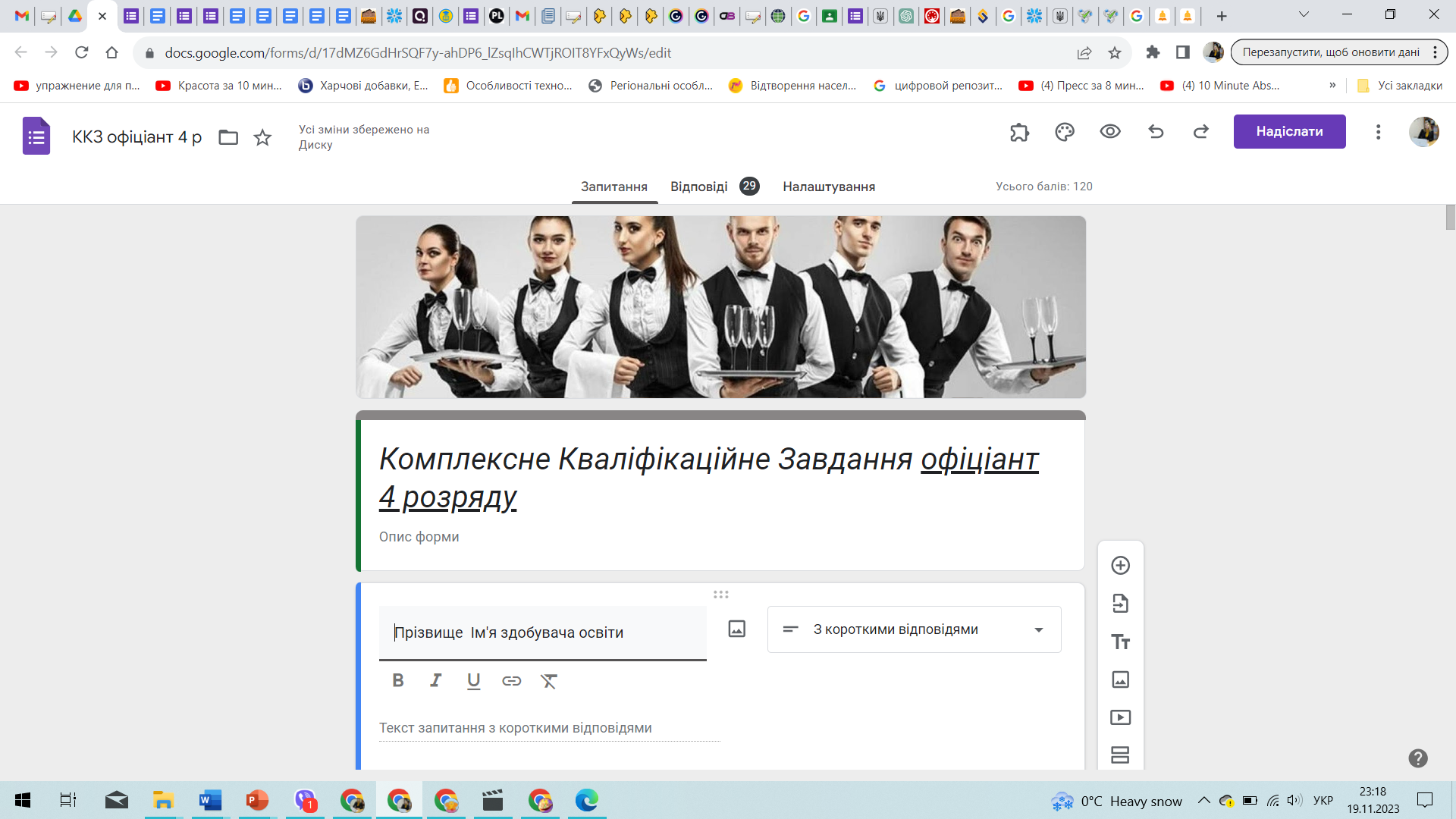 Відмінності
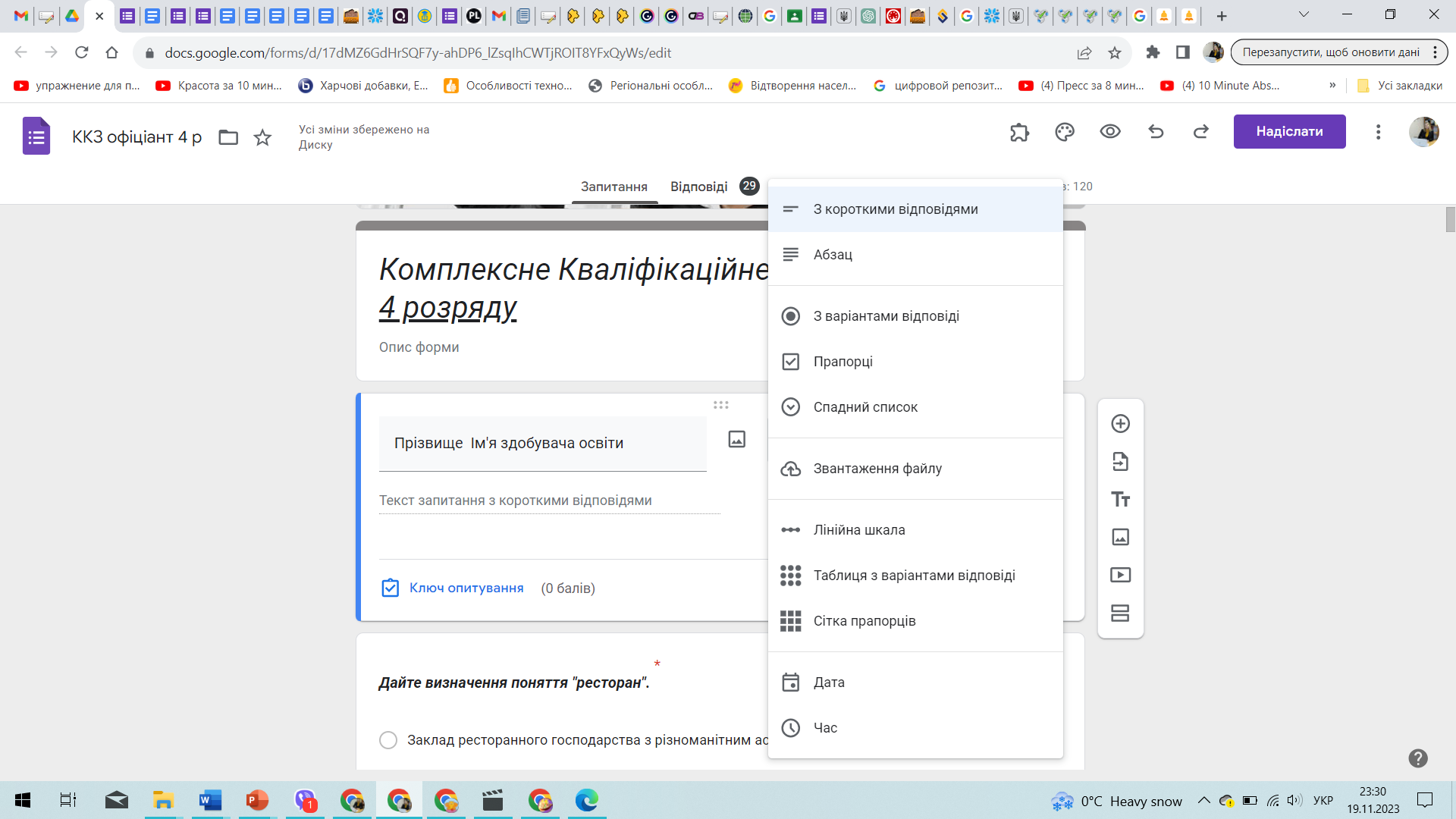 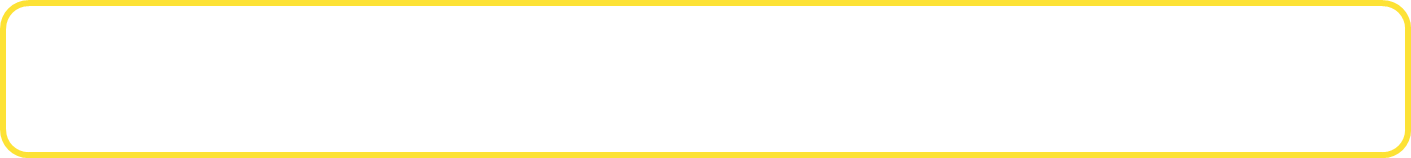 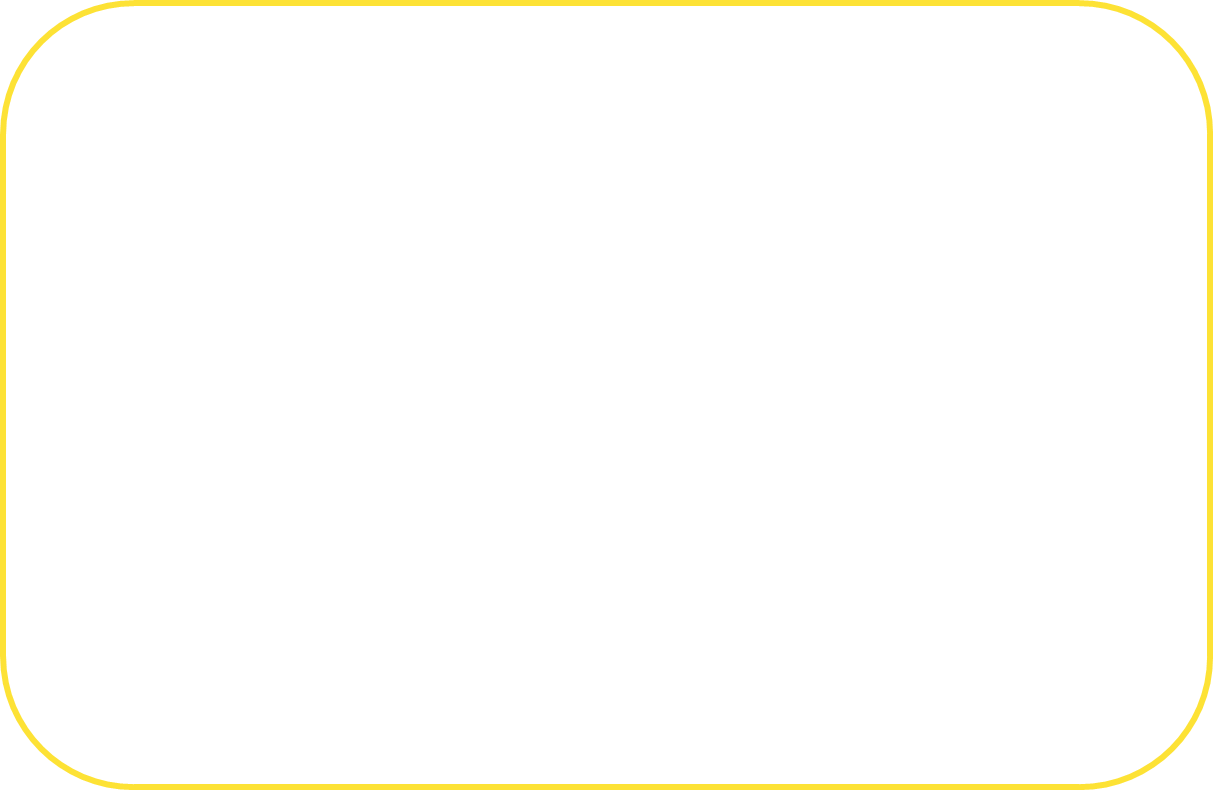 2 етап. Добір змісту навчального матеріалу
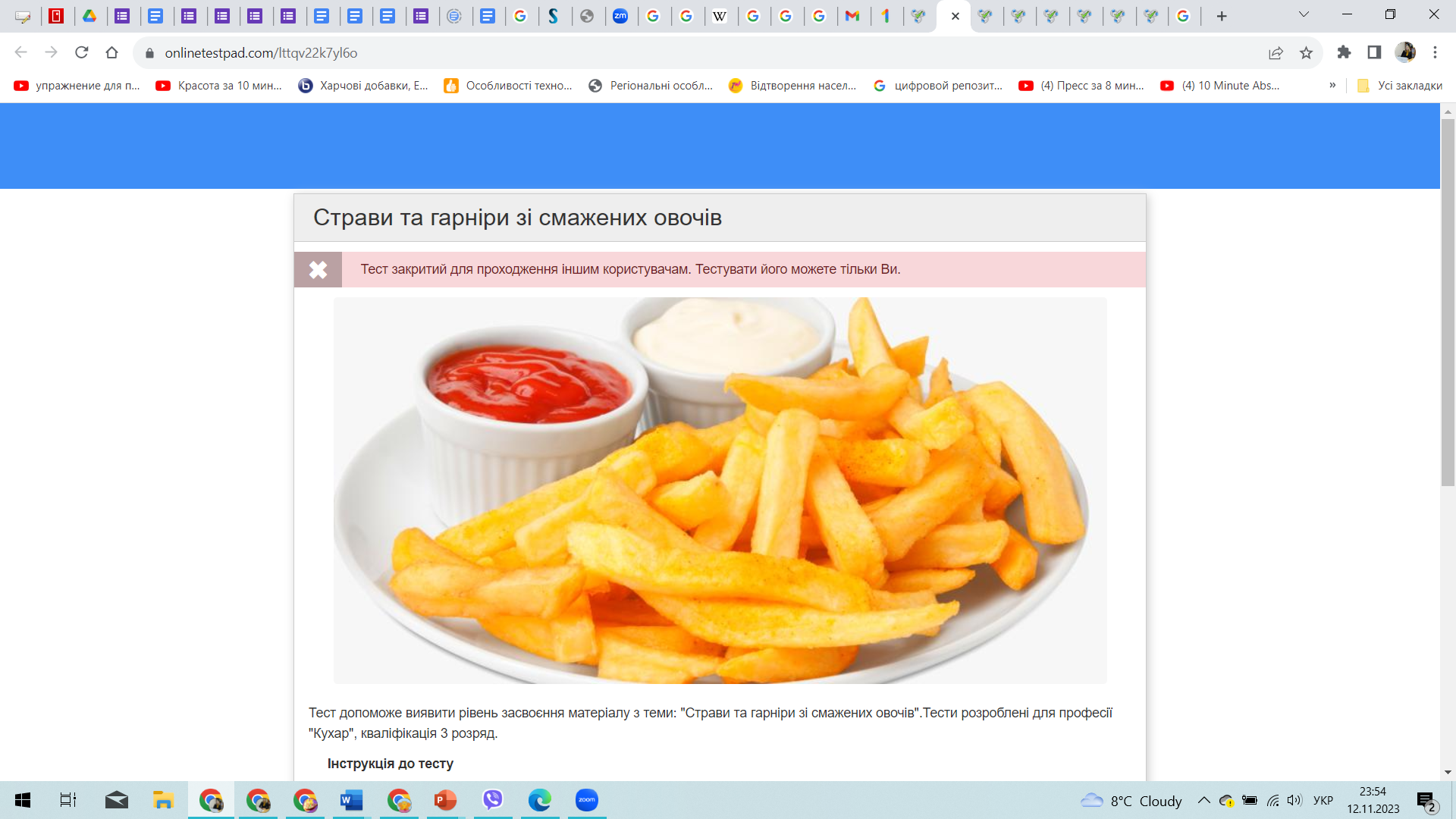 Для забезпечення короткого запису розроблюваних завдань весь матеріал навчального курсу поділяється на достатньо великі розділи (модулі). Кожен з розділів (модулів) в свою чергу поділяється на теми. За необхідності тема може поділятися на блоки і ще дрібніші дидактичні одиниці змісту.
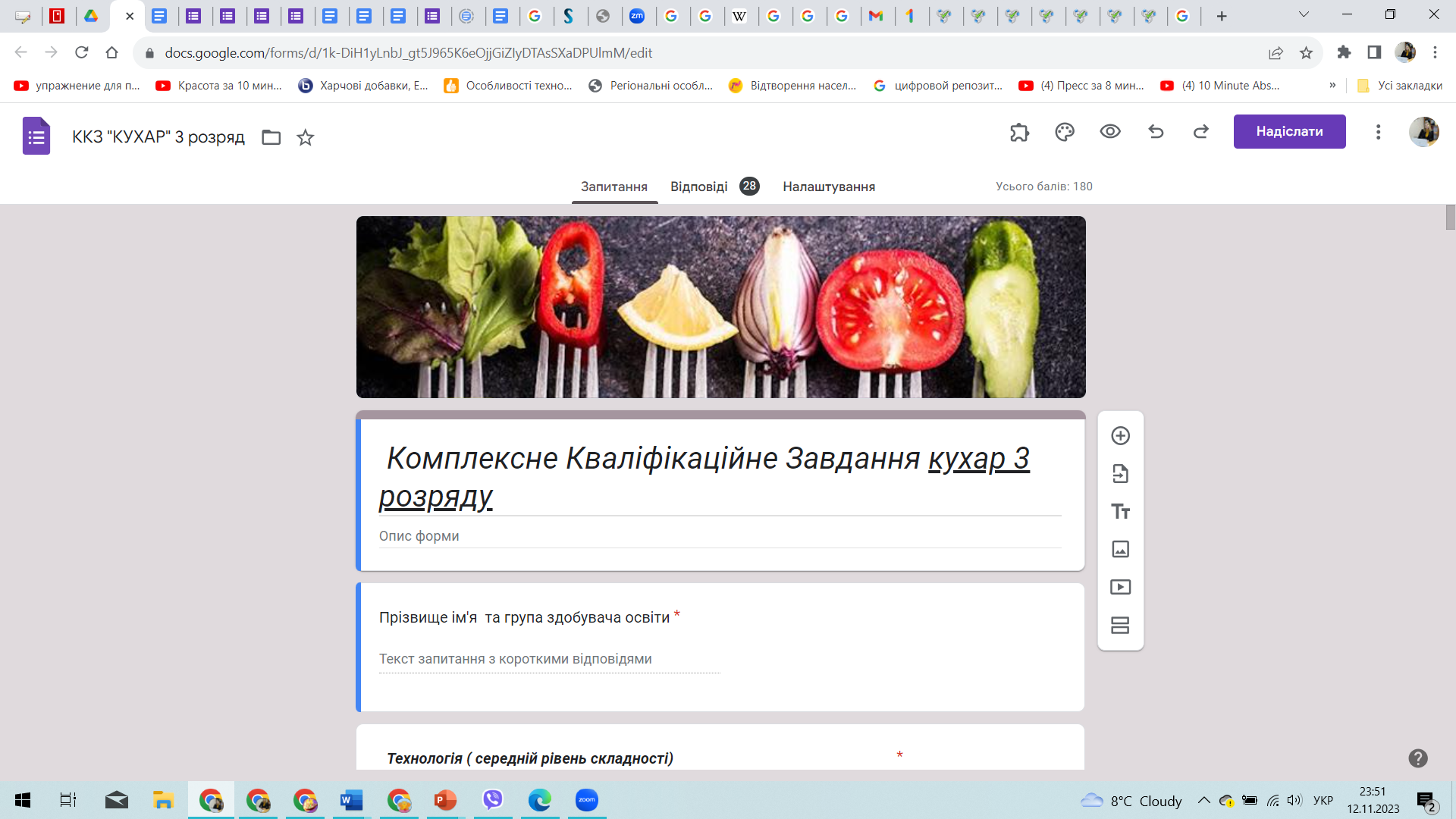 3 етап. Проектування матриці тесту
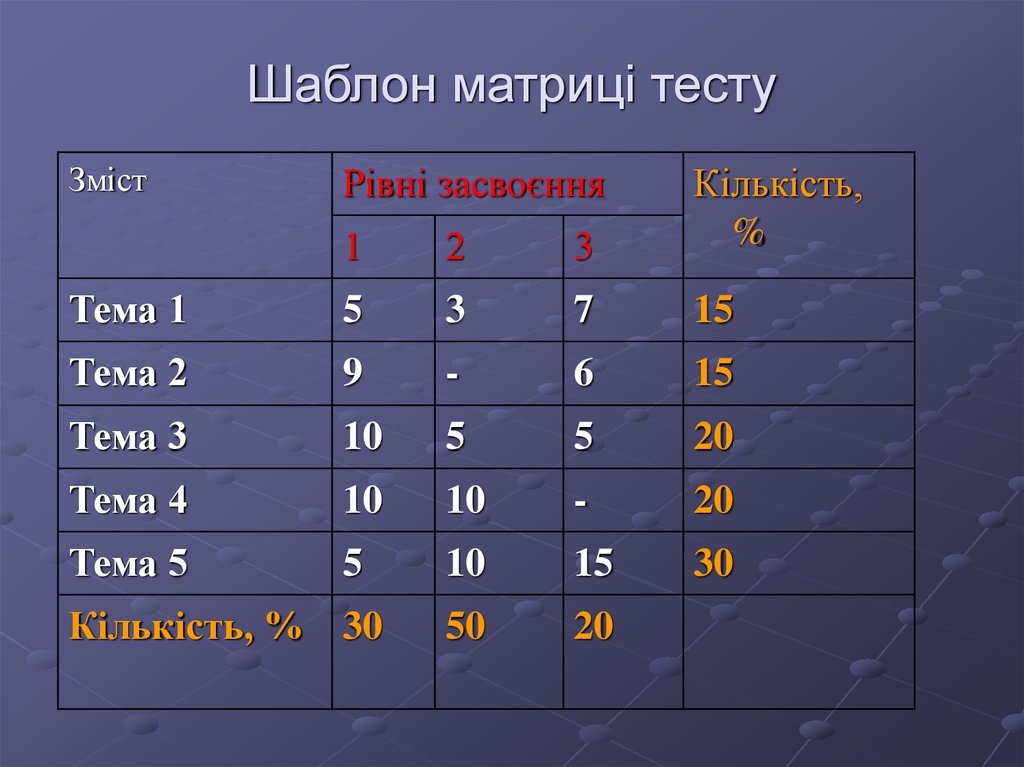 4 етап. Формування структури банку тестових завдань
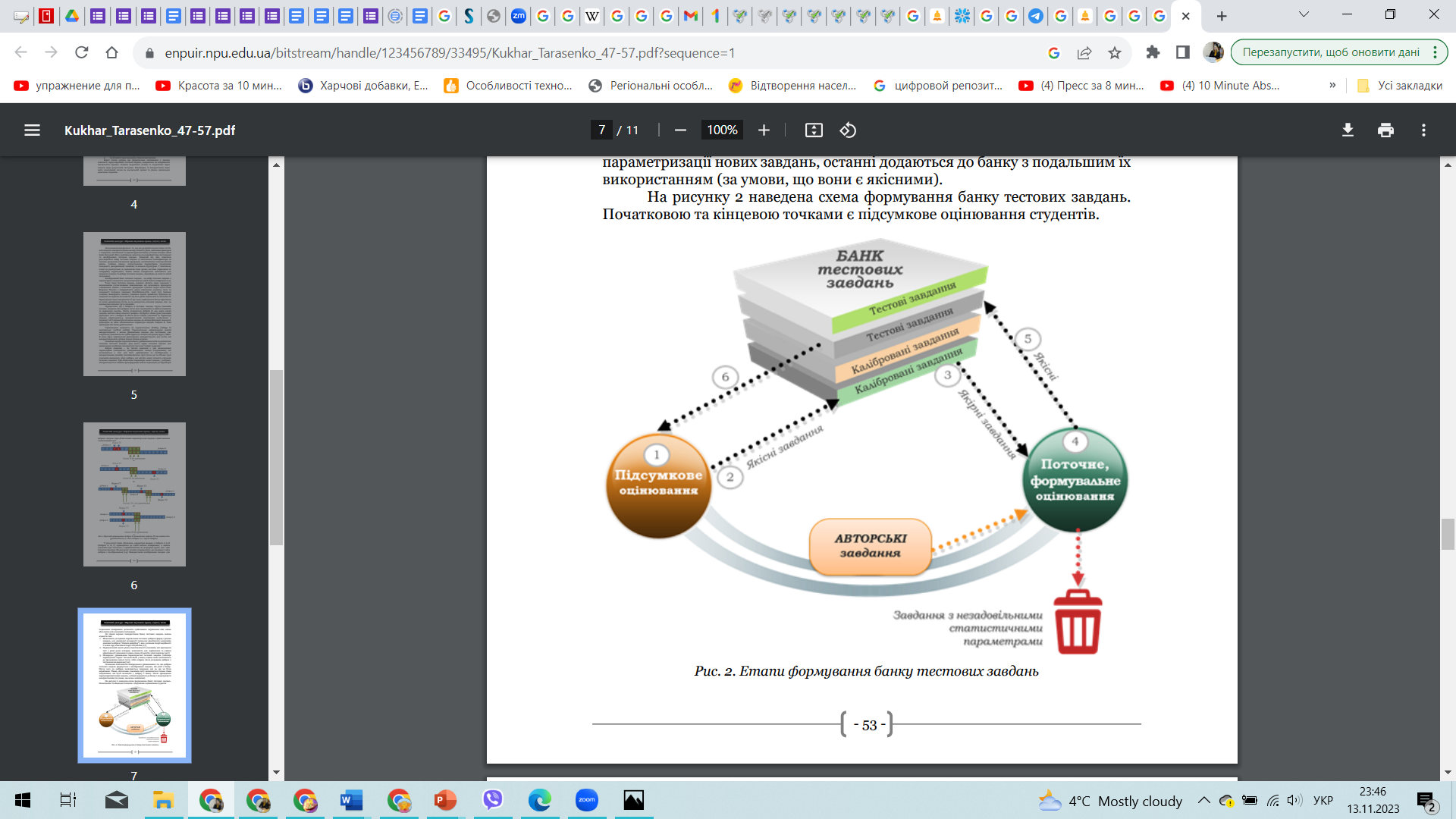 Банк тестових завдань
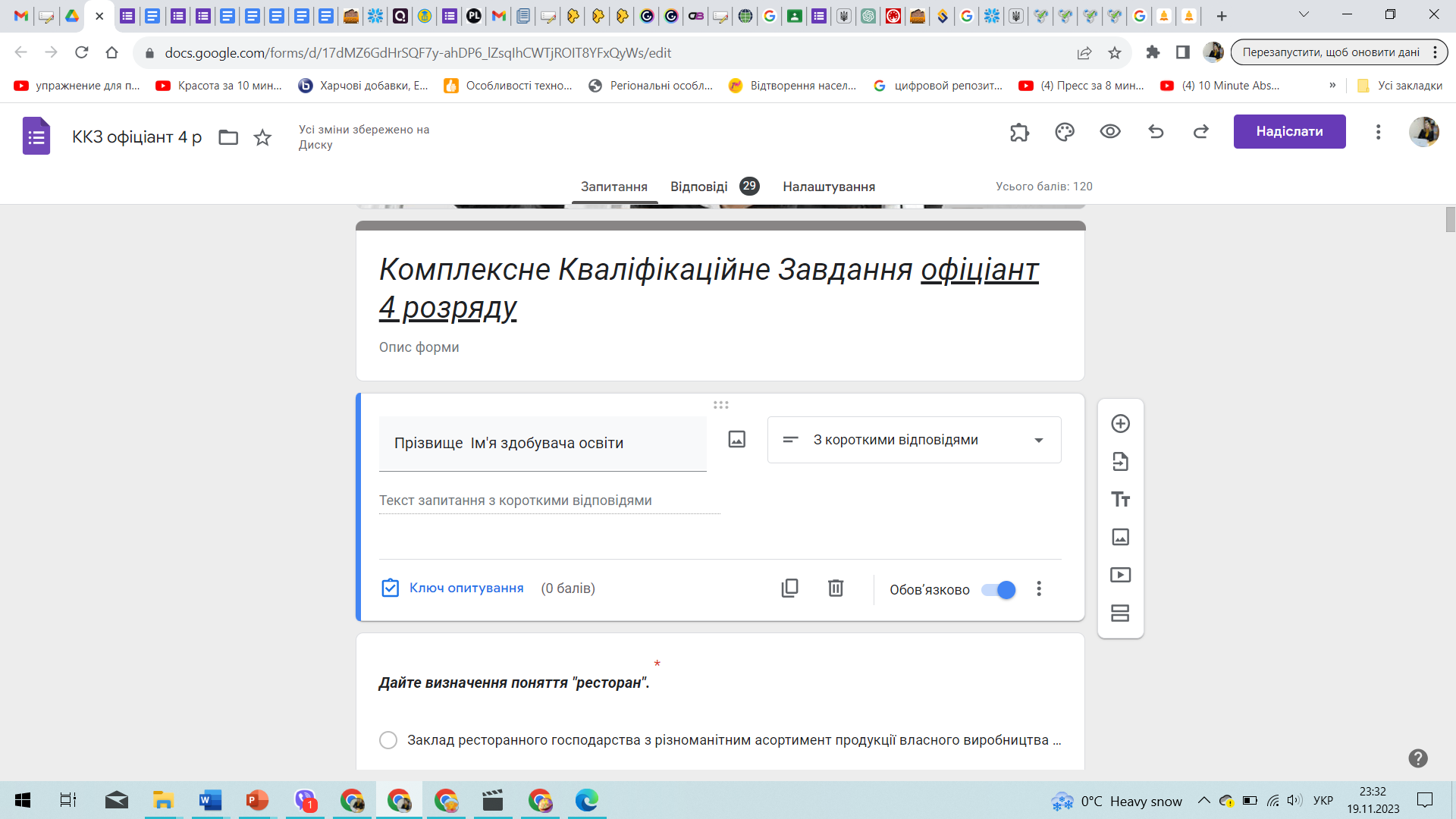 5 етап. Конструювання тесту відповідно до рівнів пізнавальної діяльності
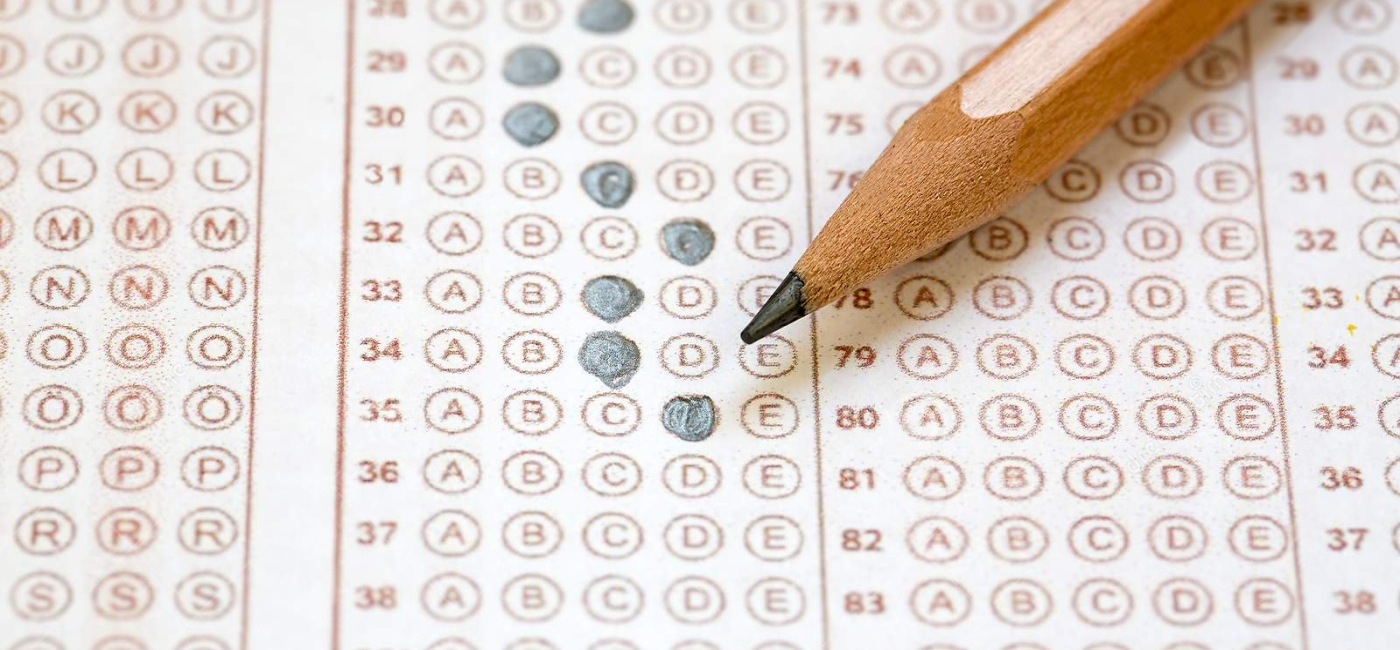 6 етап. Проведення тестування
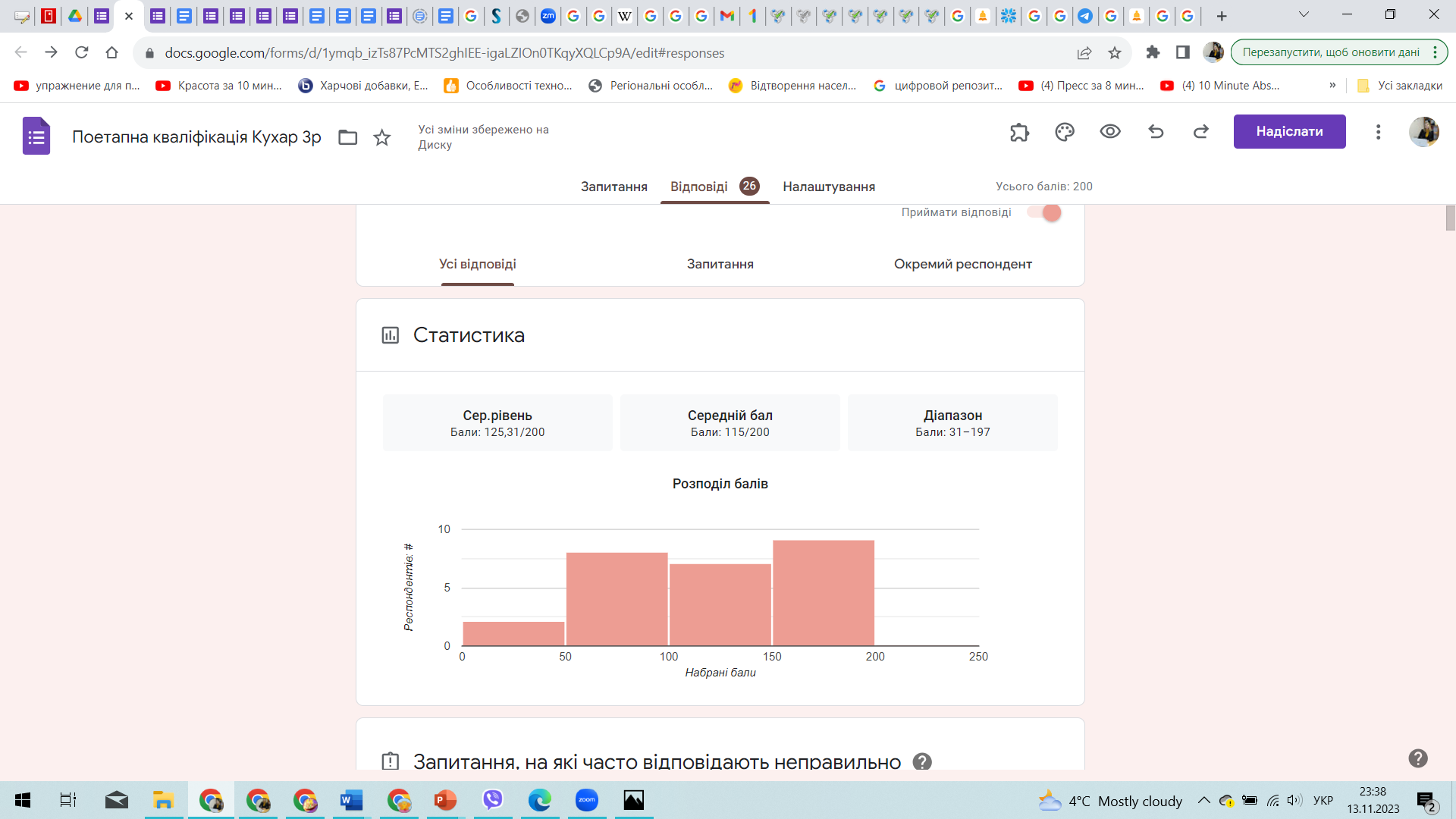 Вимоги до проведення тесту:
Однакові умови тестування для всіх учасників
Об’єктивність опрацювання результатів
Об’єктивність інтерпретації результатів
Налаштування тесту
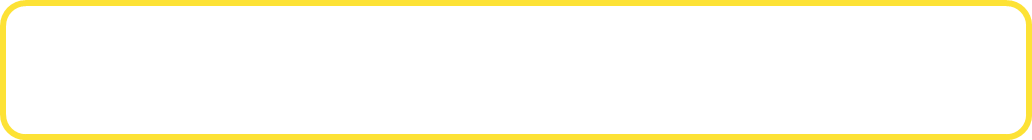 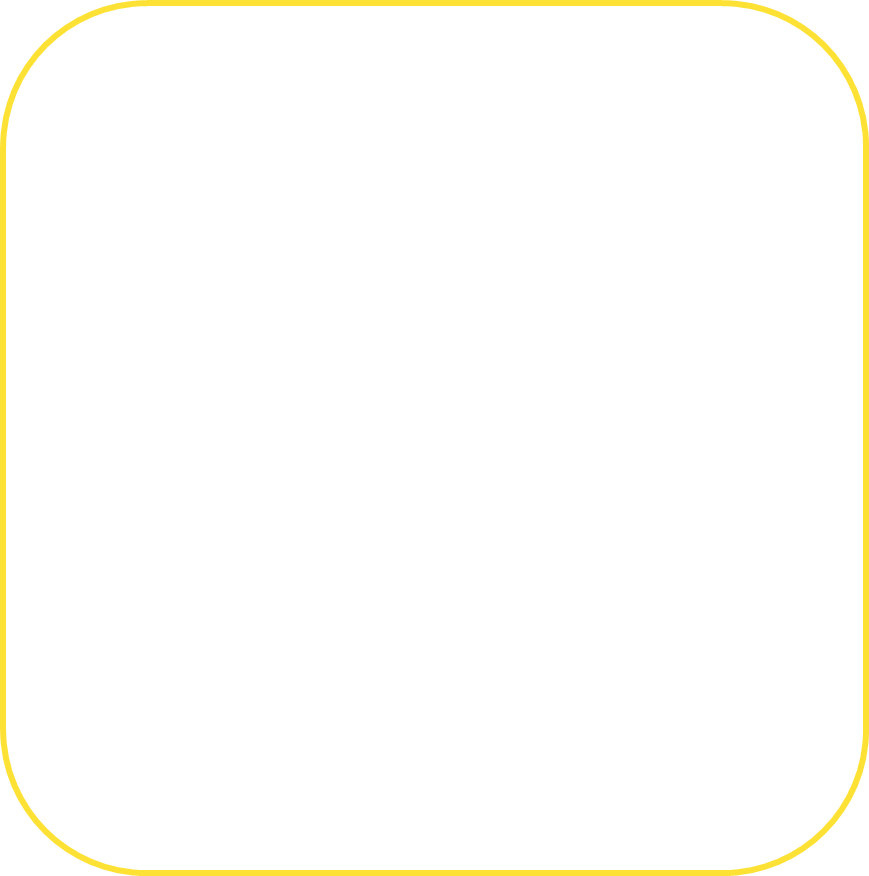 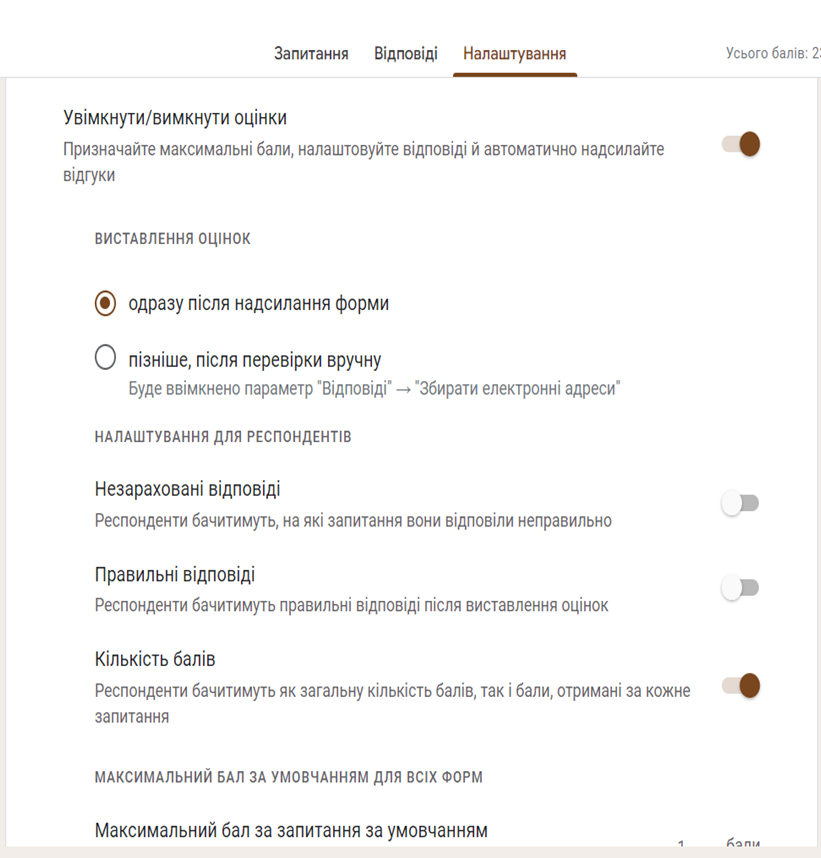 7 етап. Оцінювання  та аналіз результатів
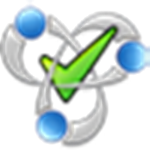 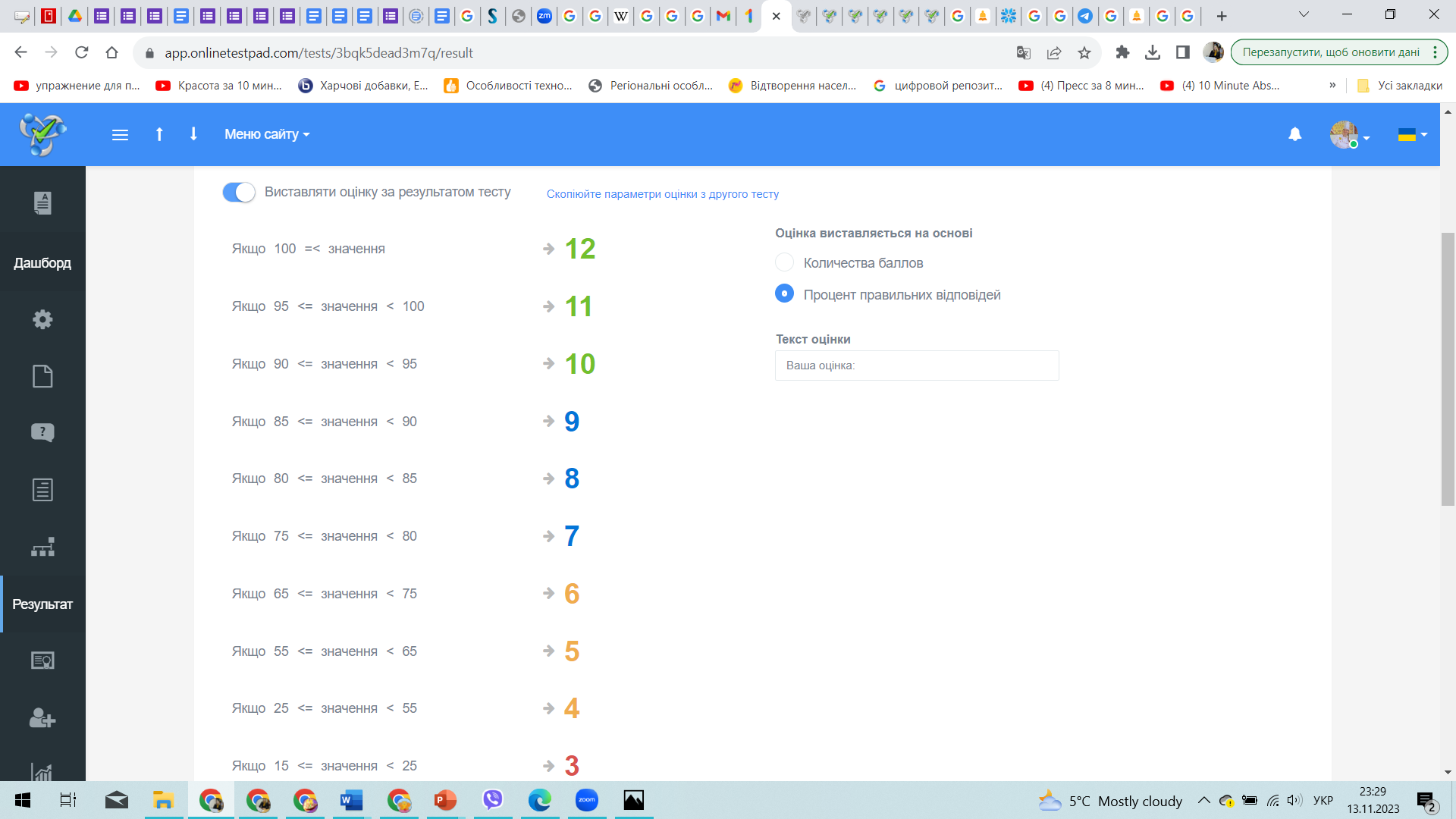 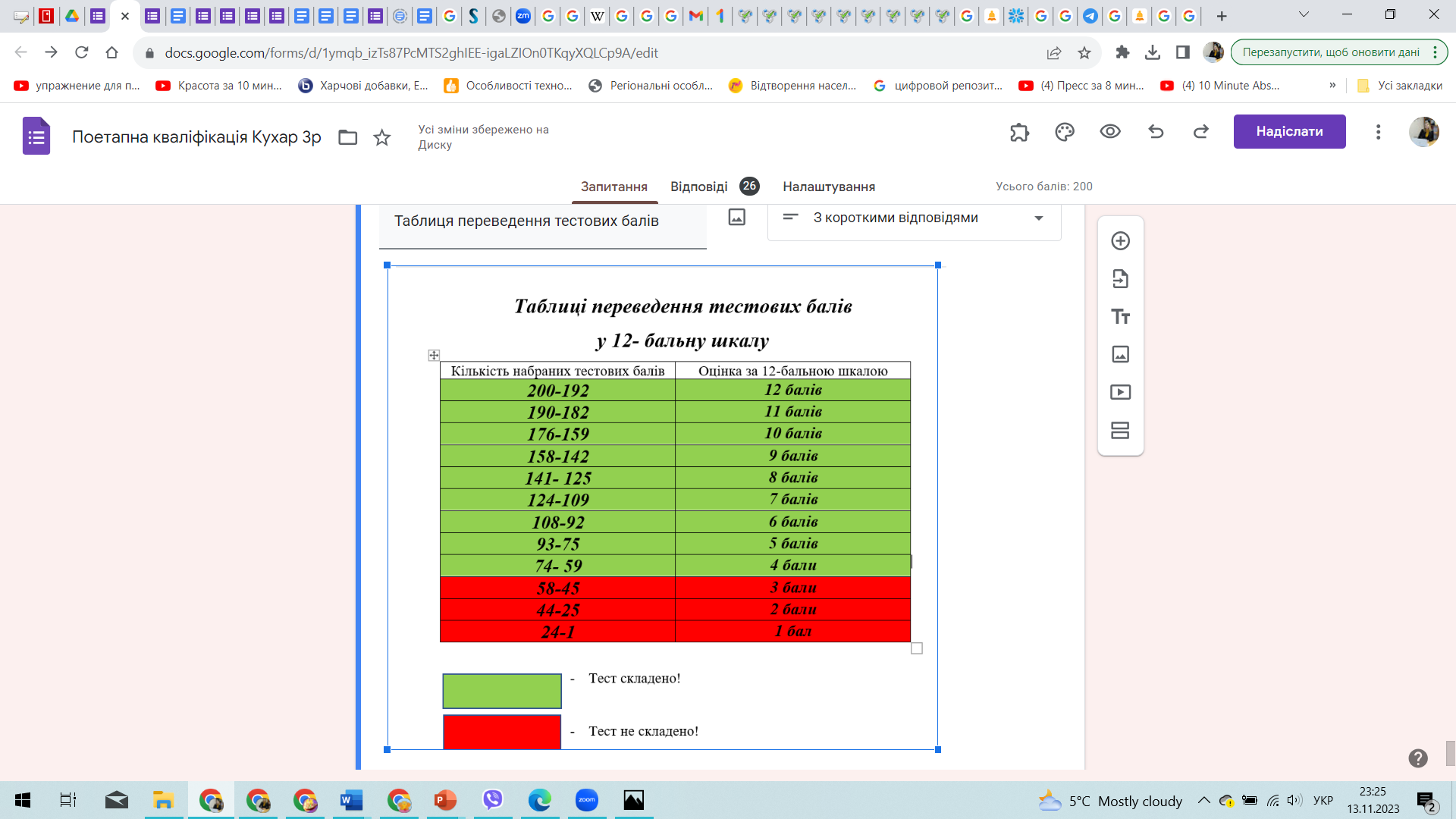 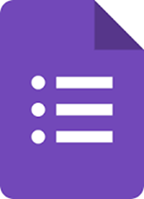 Розрахунок балів і переведення в оцінку
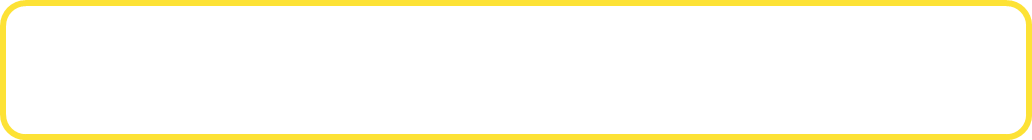 Обов’язково встановлюємо рубіжну кількість балів для проходження
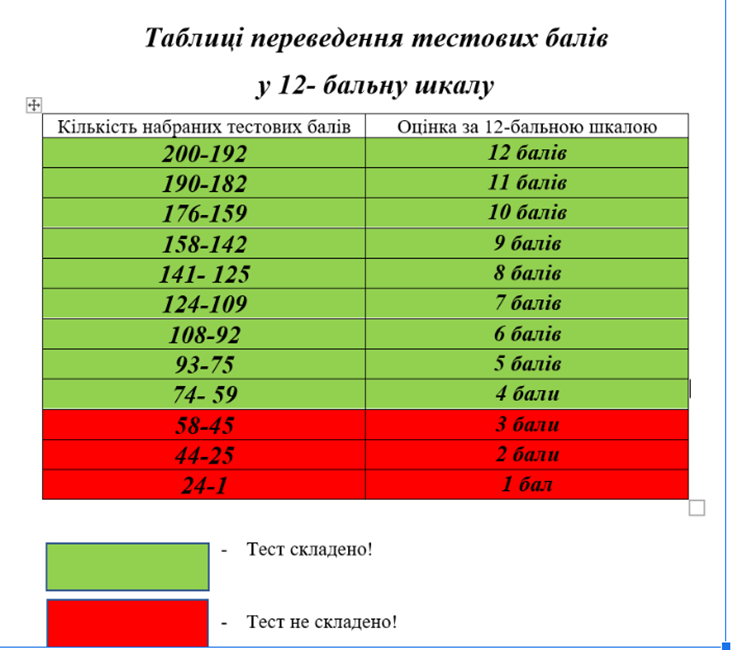 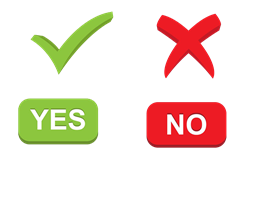